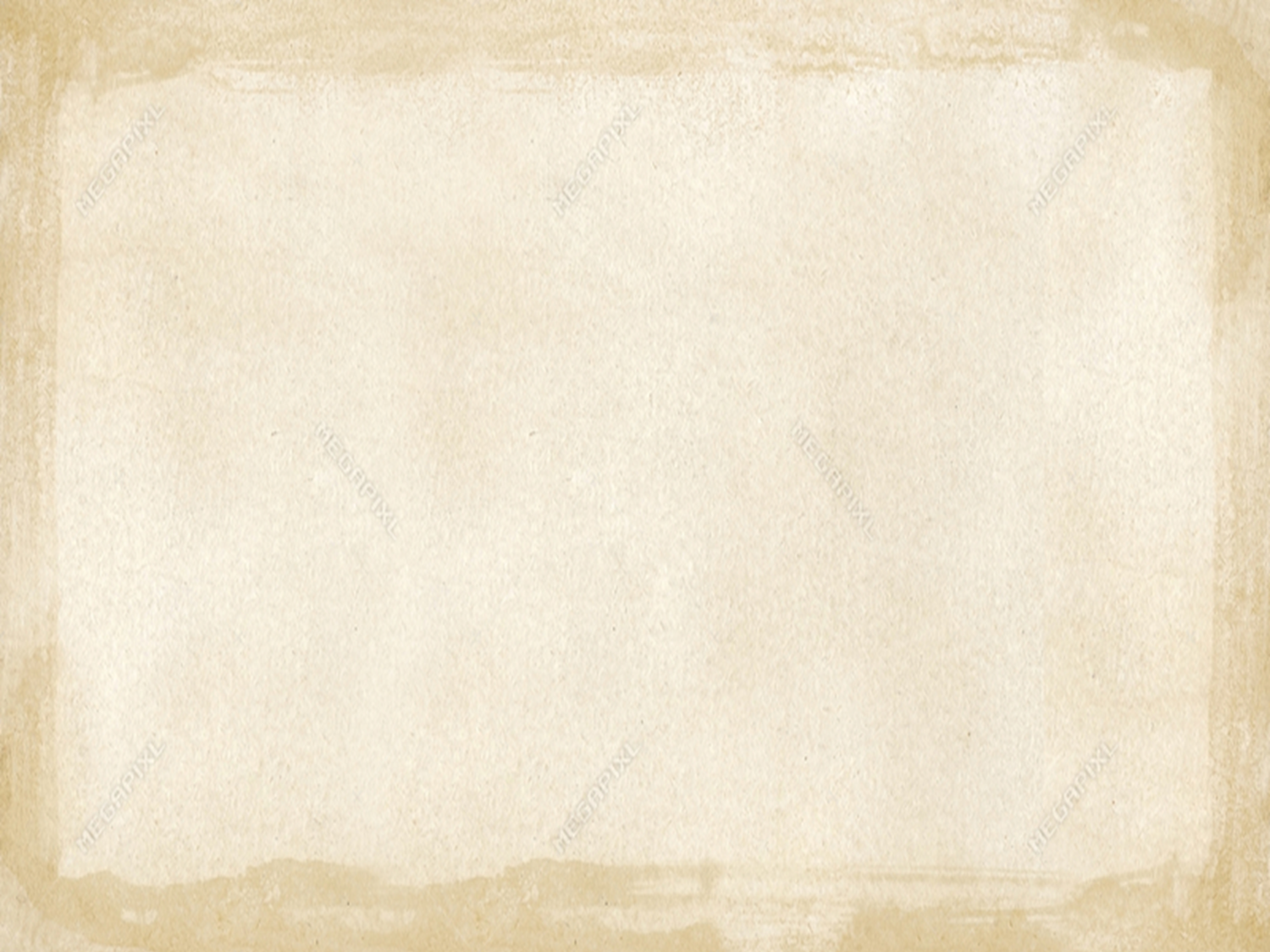 اللون البني
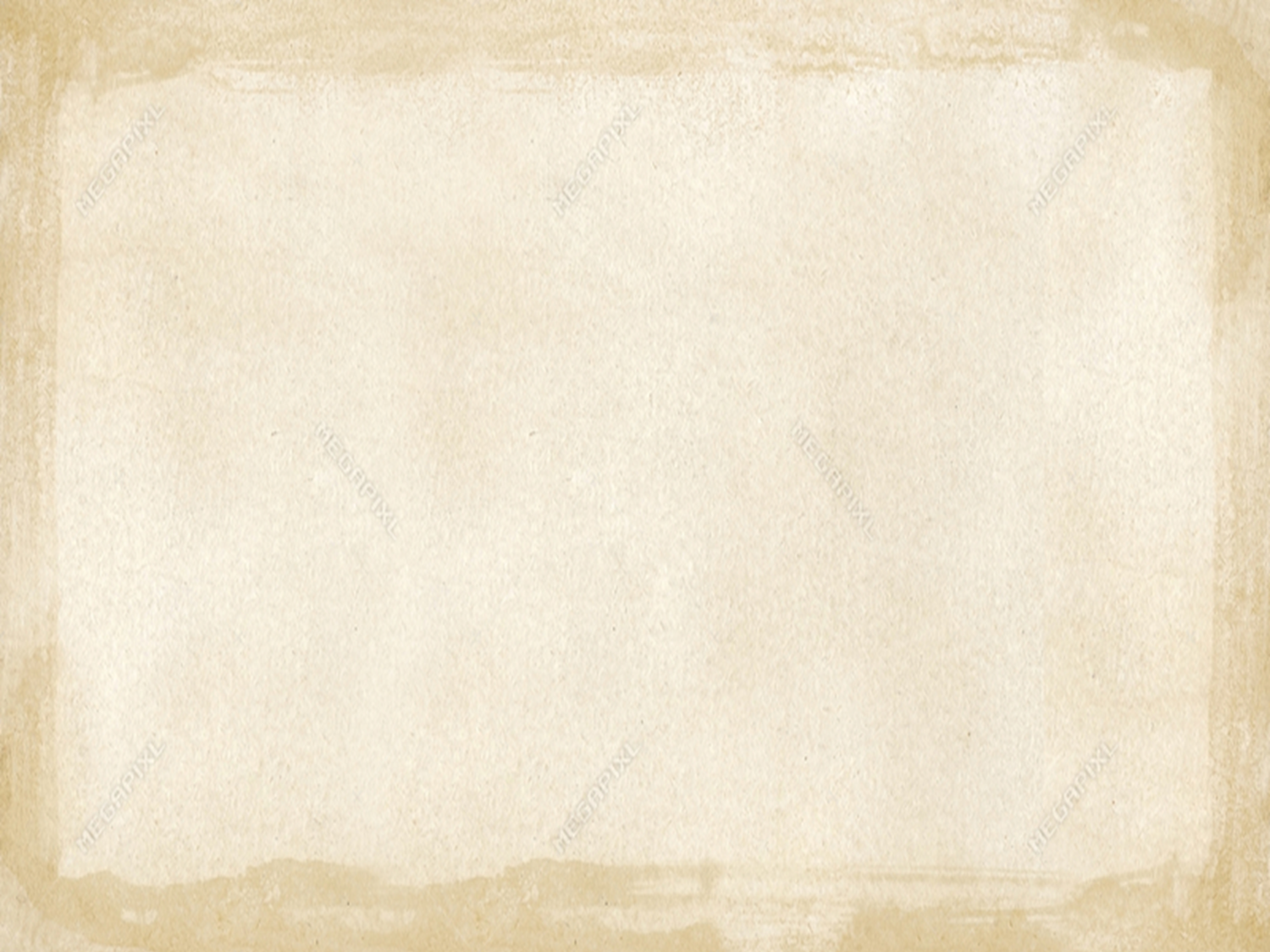 ينتج اللون البُني عند مزج اللونين الأحمر و الأخضر معاَ
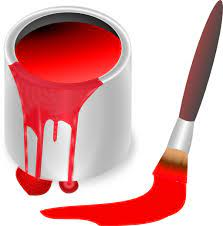 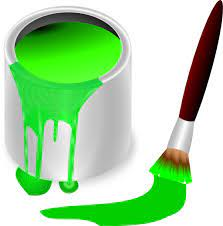 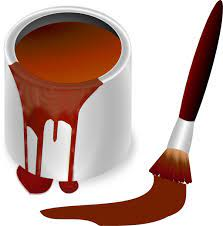 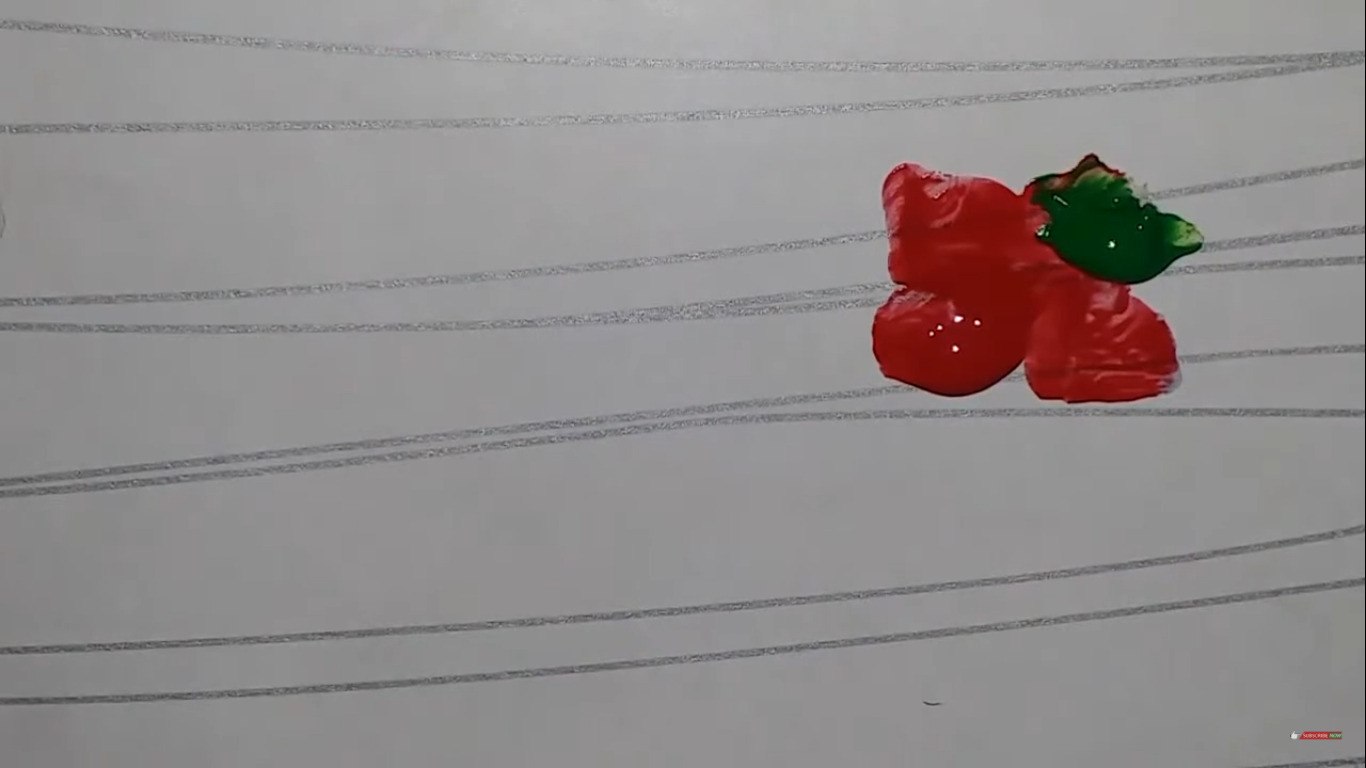 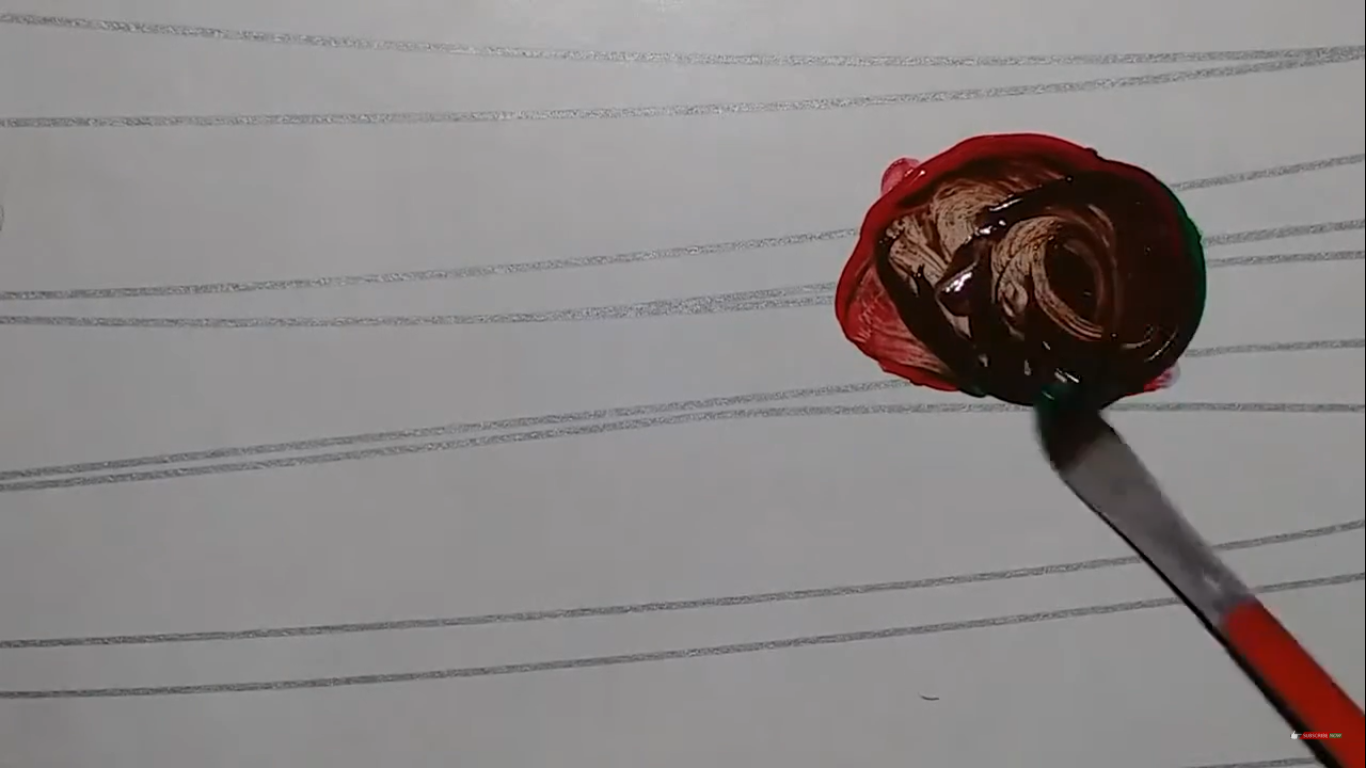 درجات اللون البُني
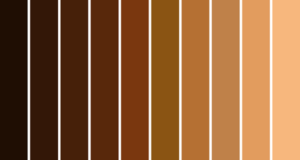 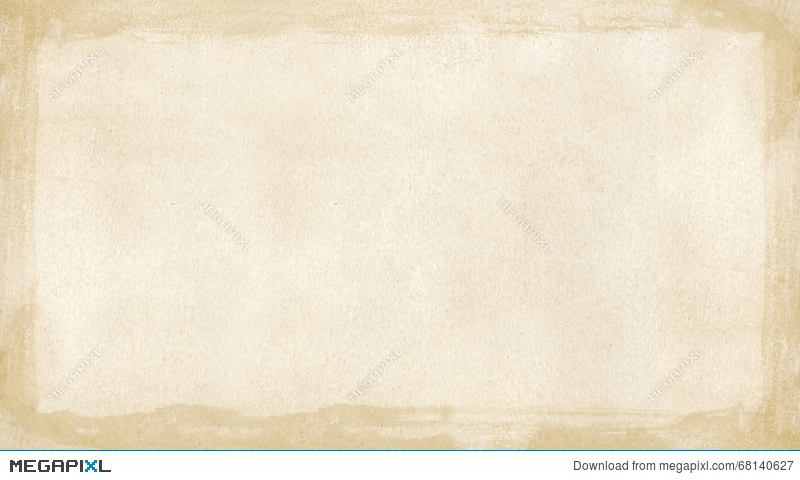 أشياء حقيقية لونها بُني
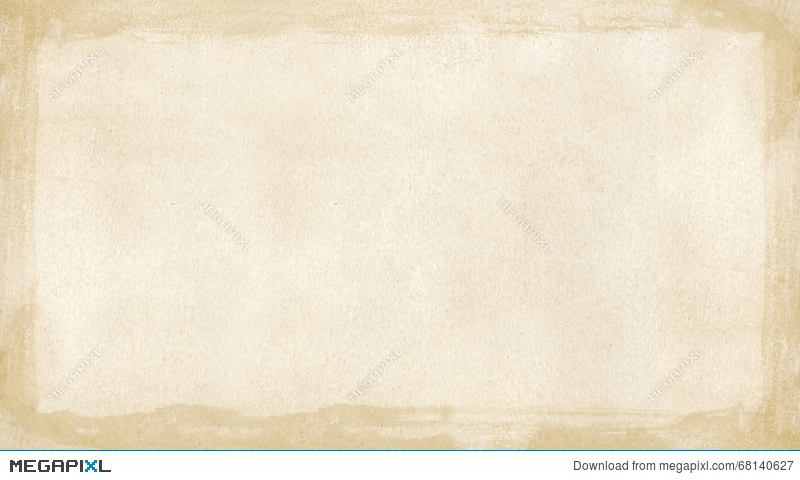 الفراشة
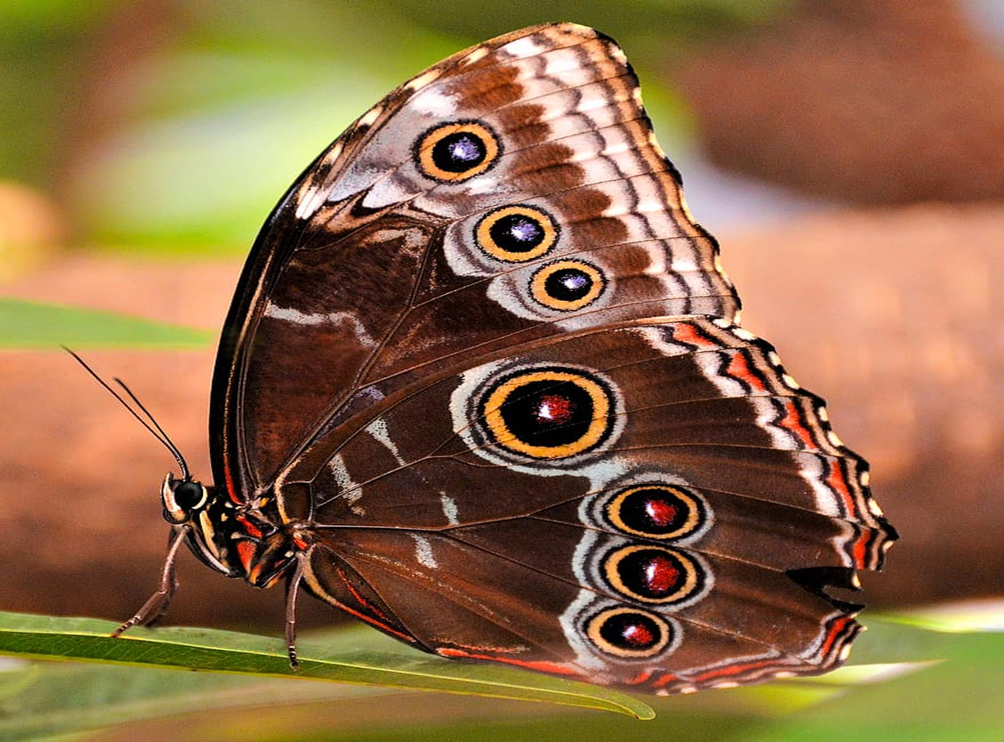 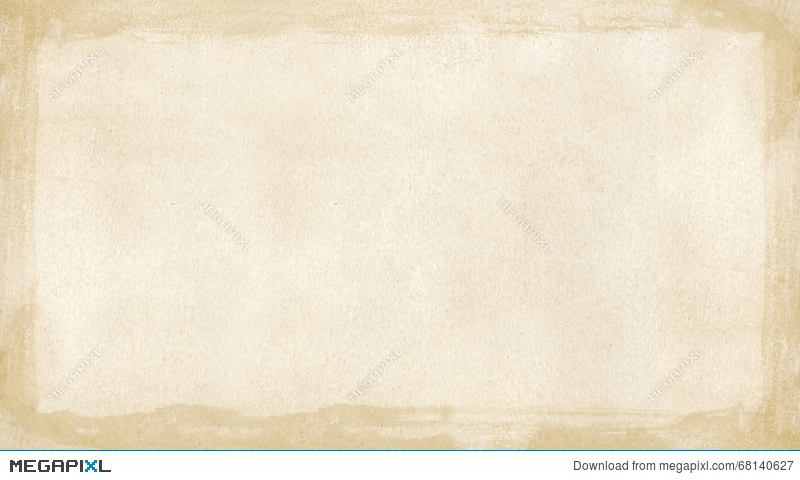 العصفور
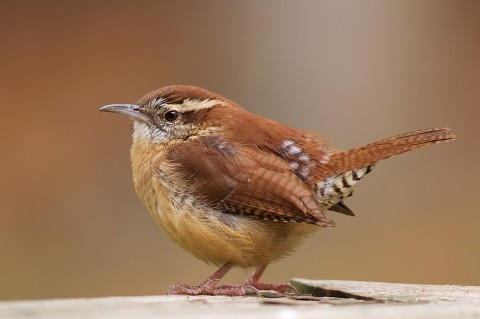 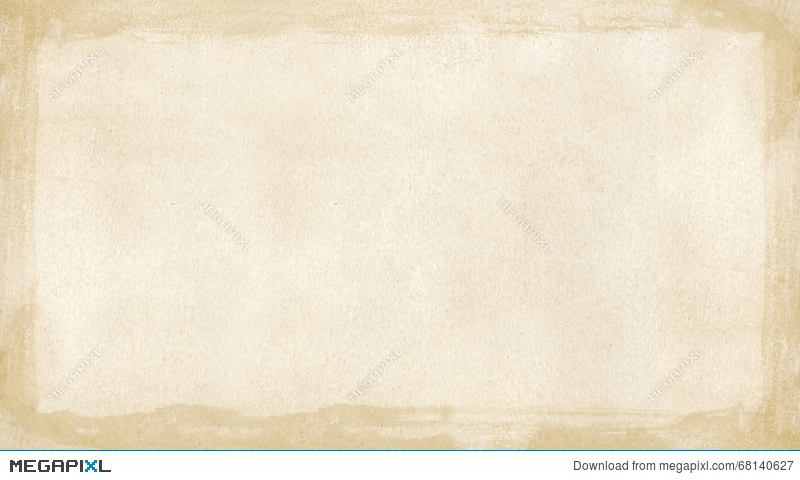 الأسماك
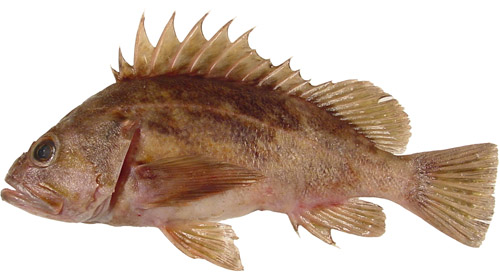 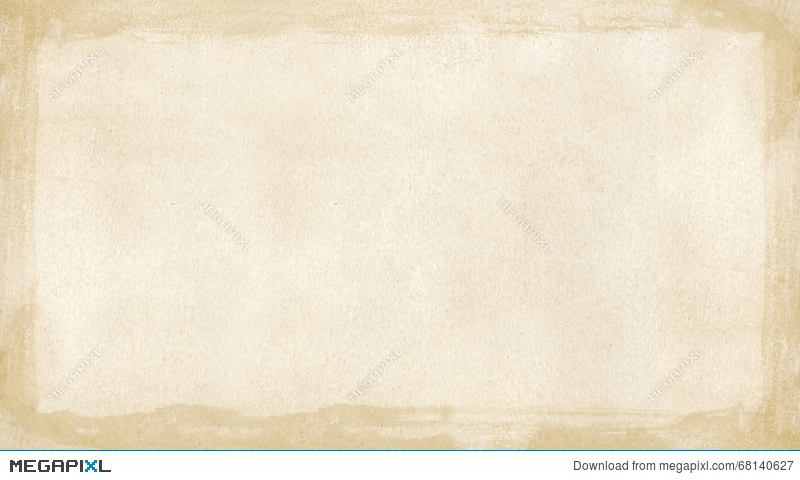 الدب
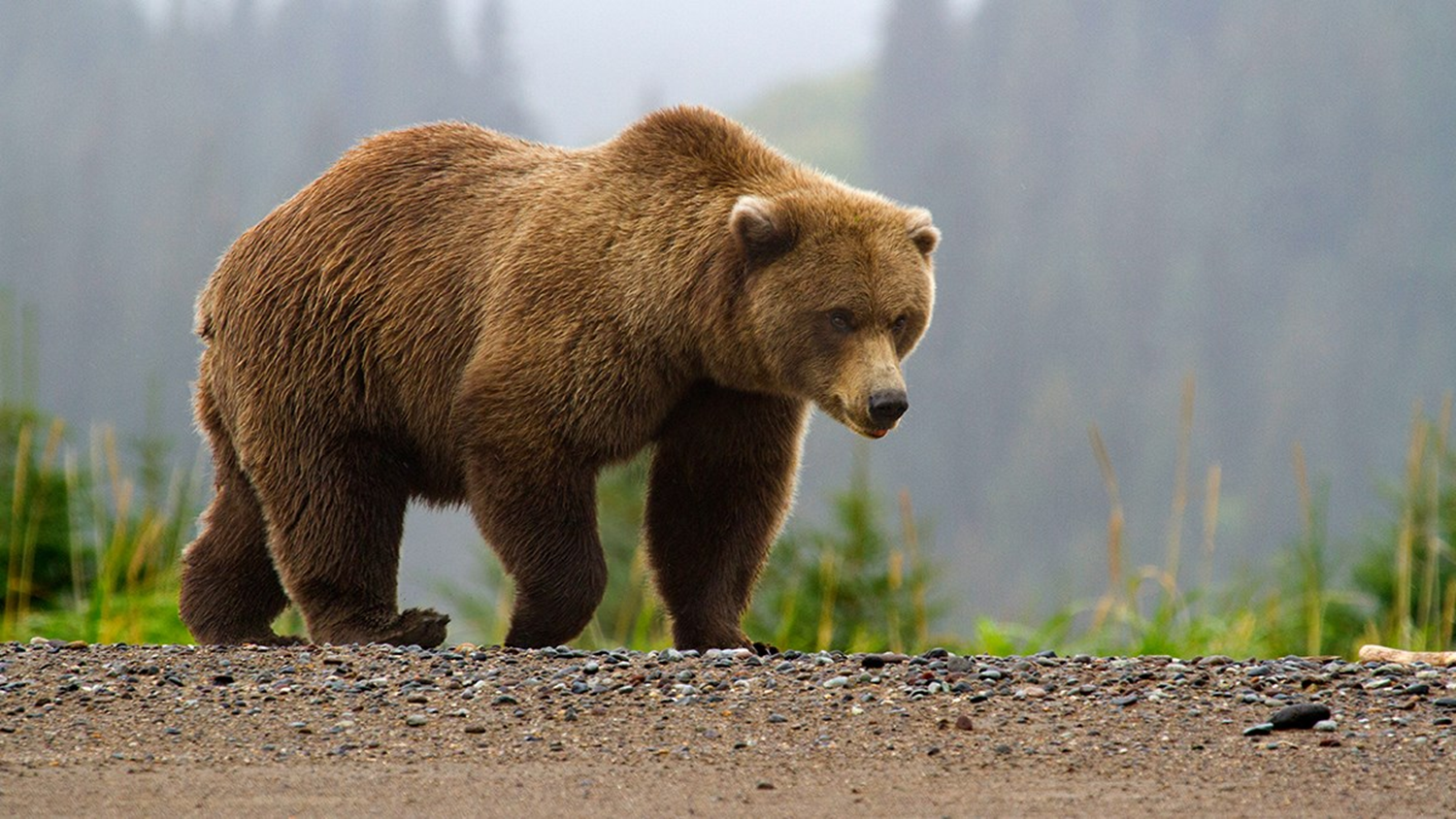 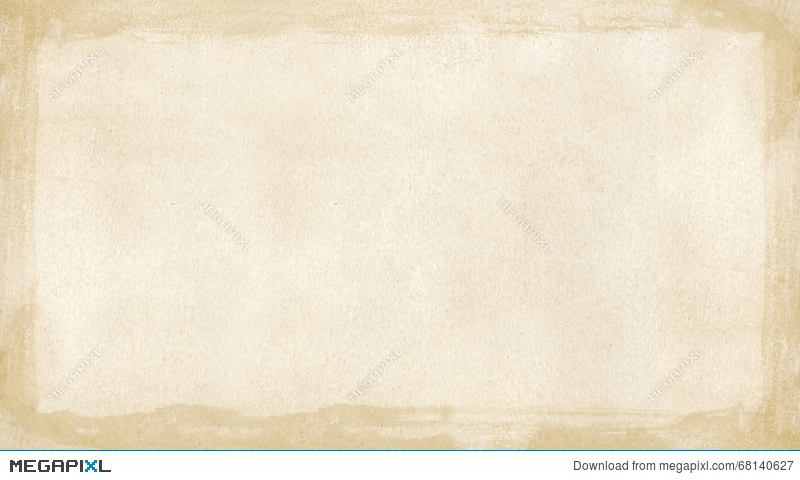 الكلب
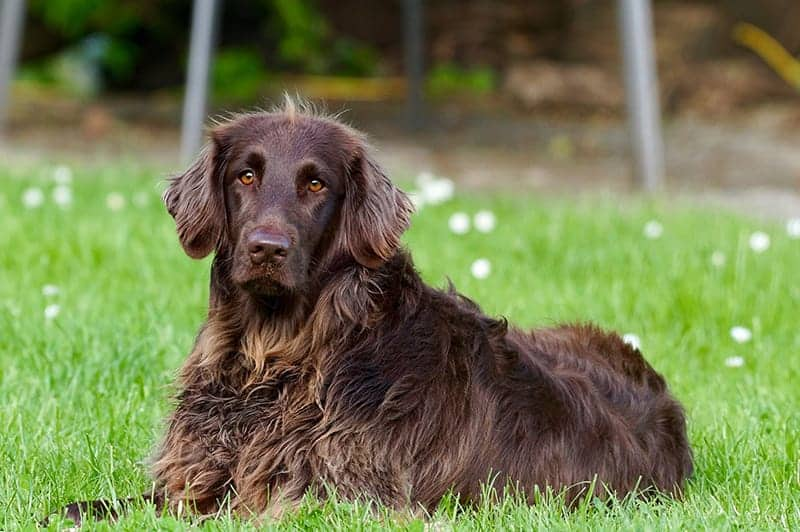 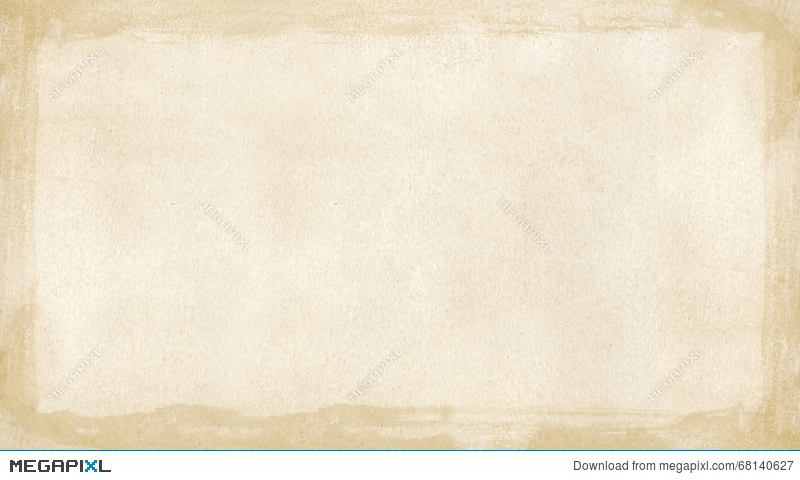 الأرنب
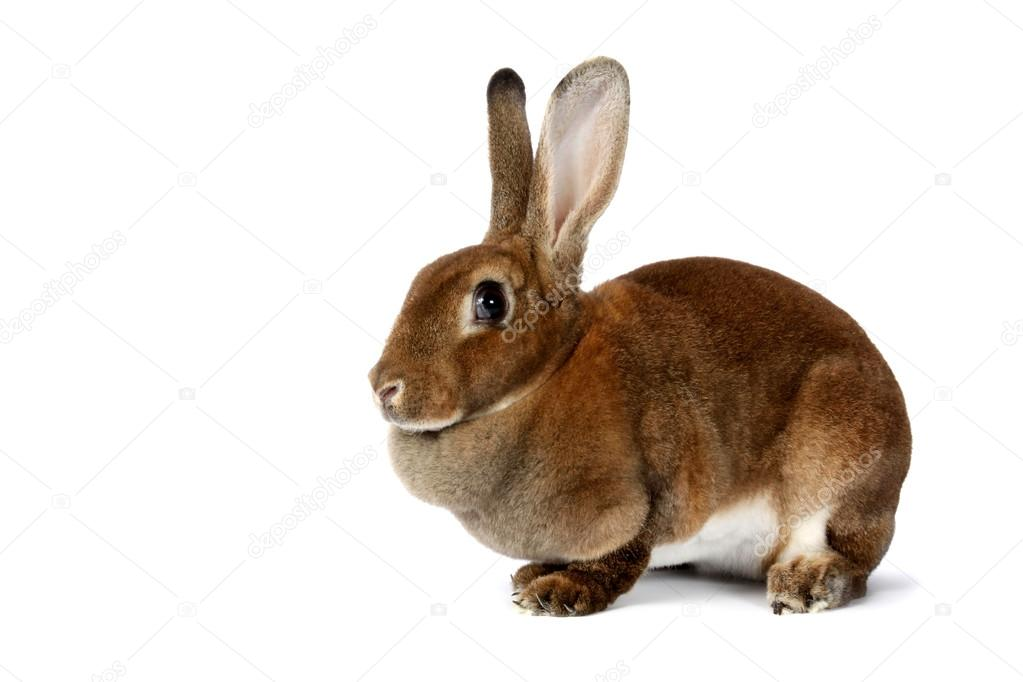 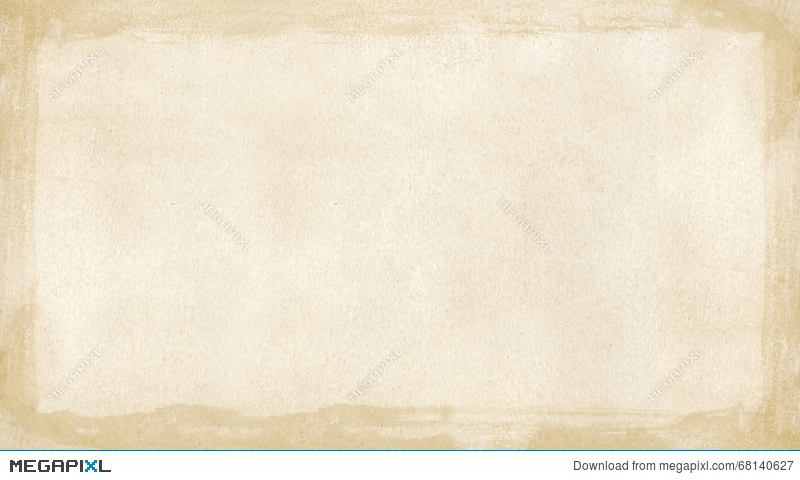 القطة
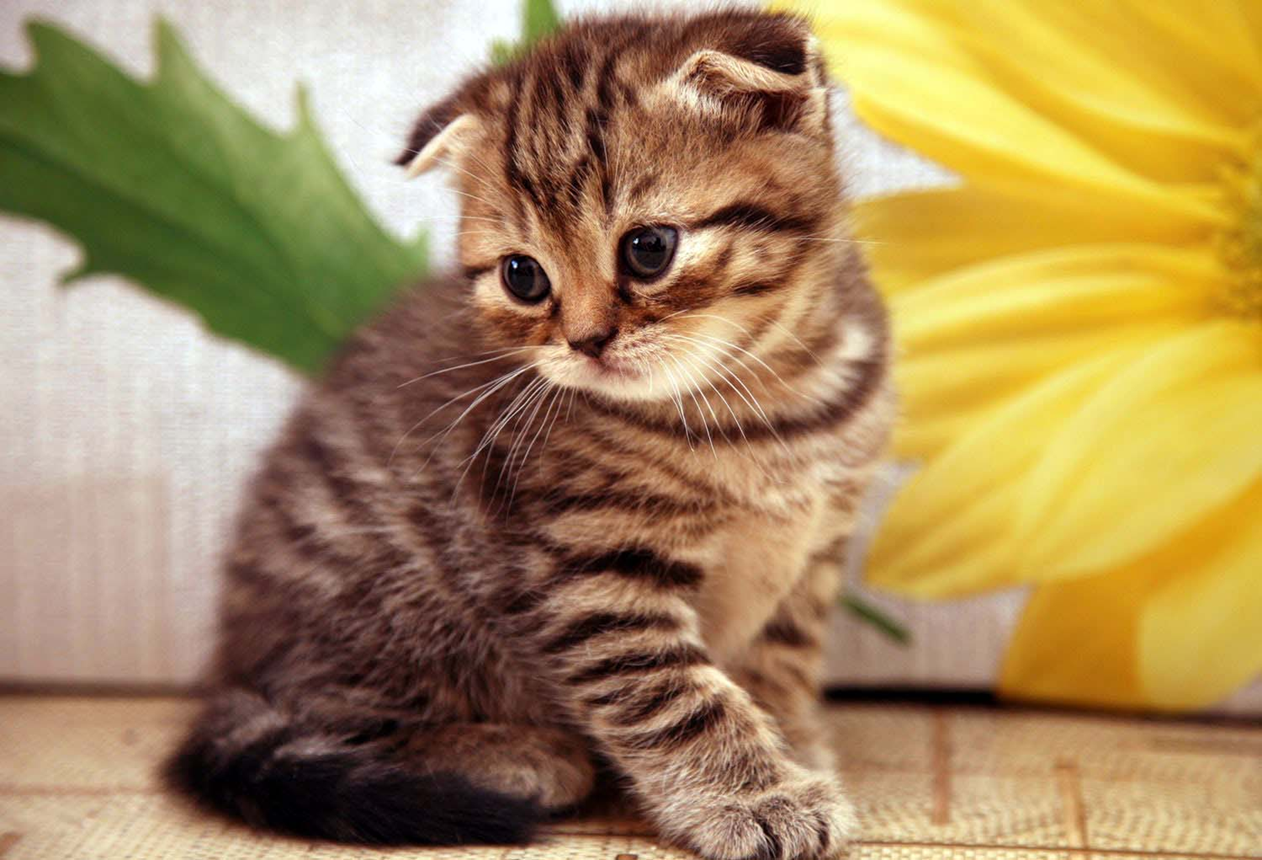 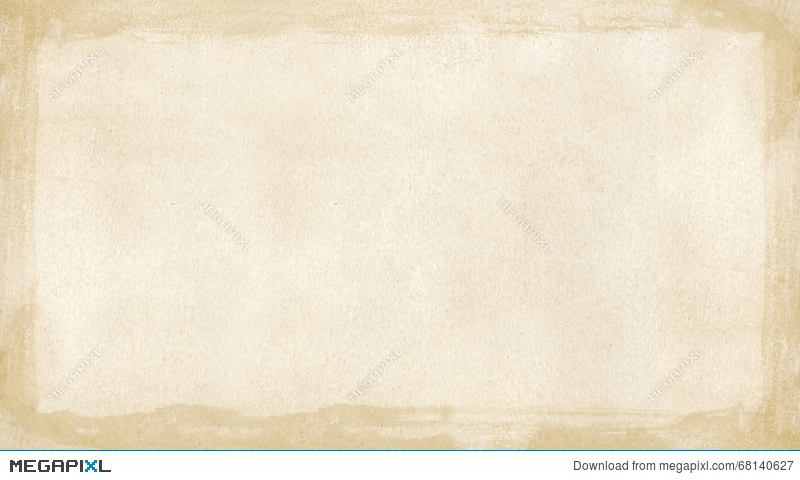 الفأر
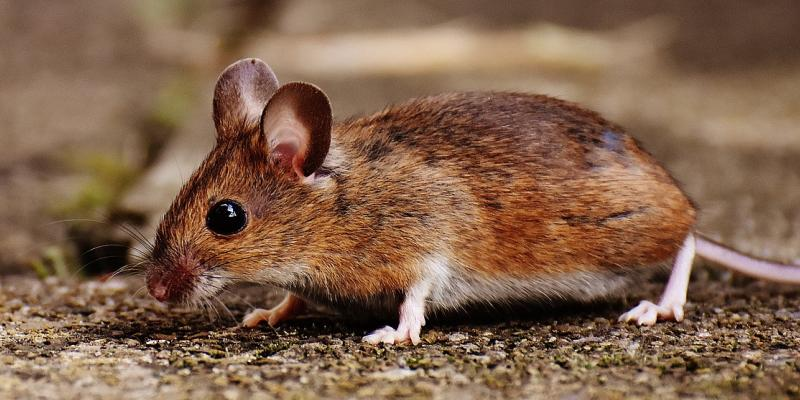 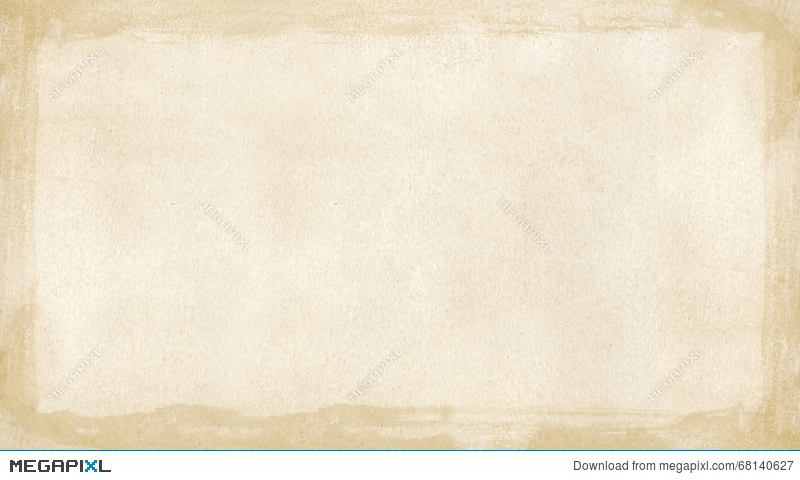 البومة
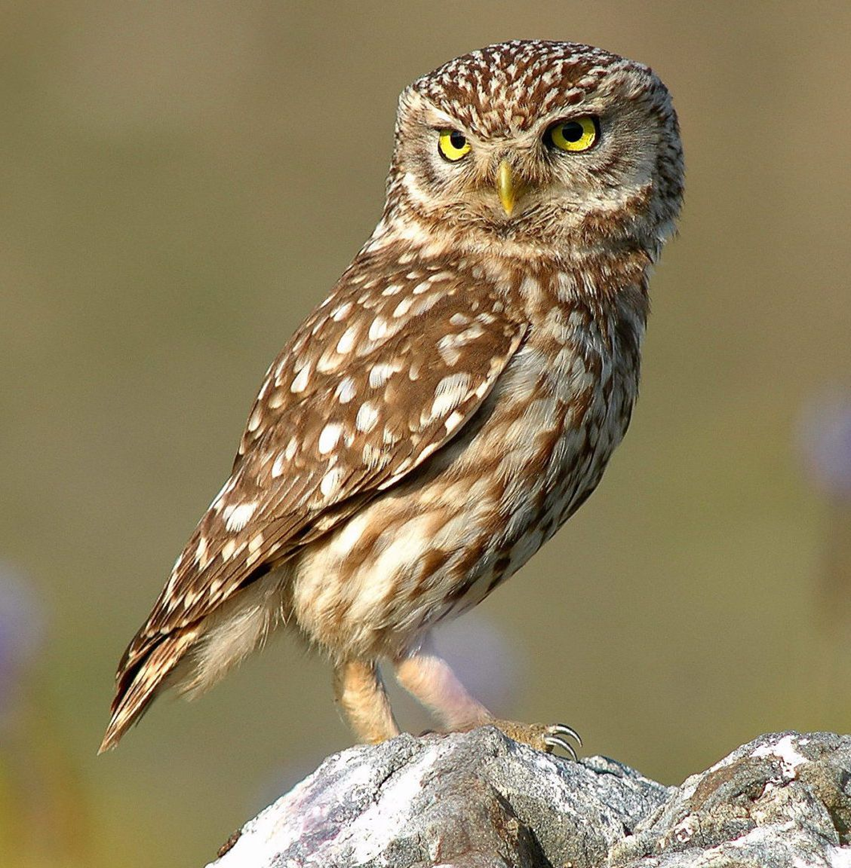 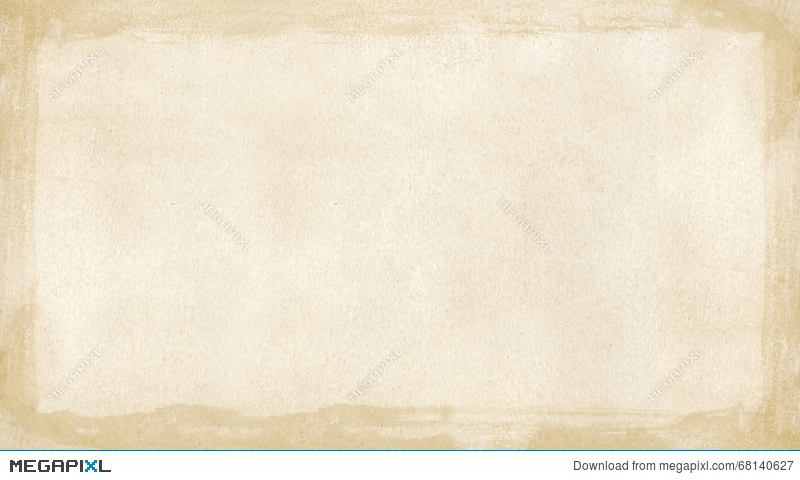 الكستناء
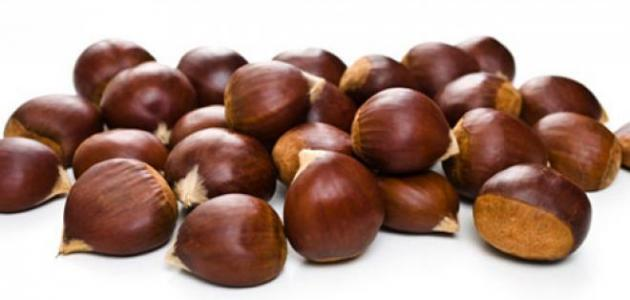 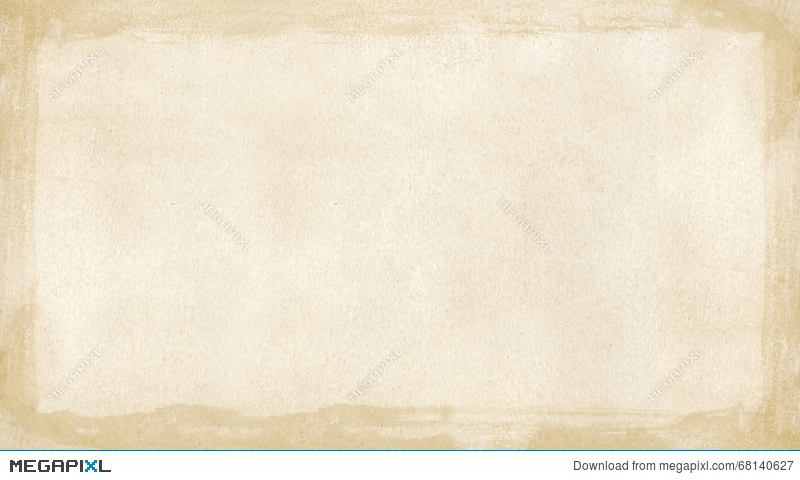 الجوز
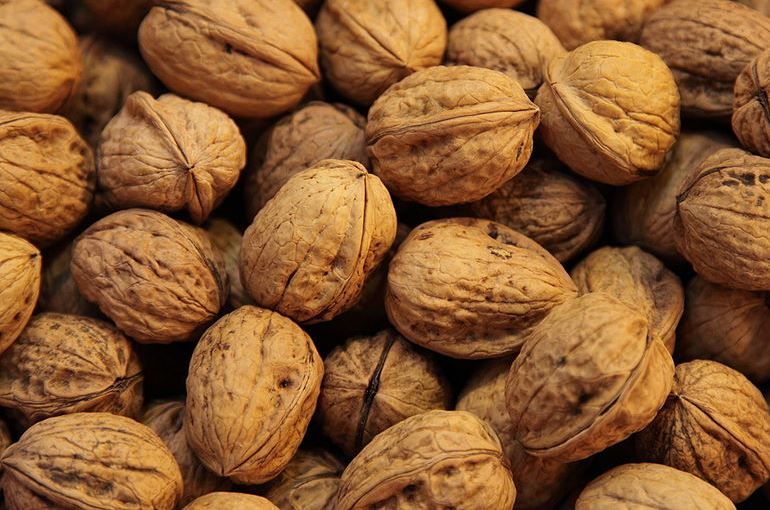 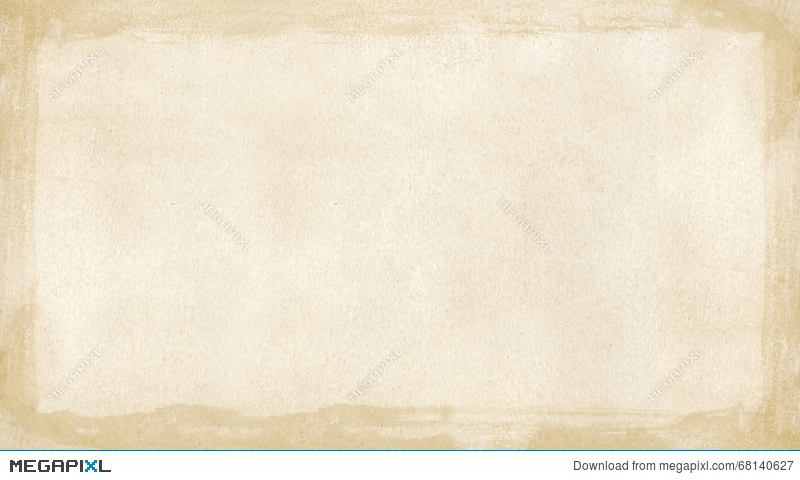 اللوز
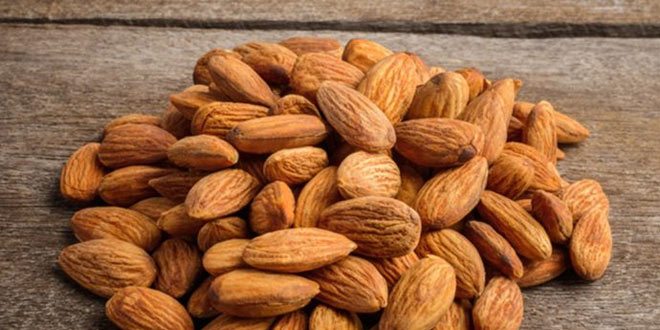 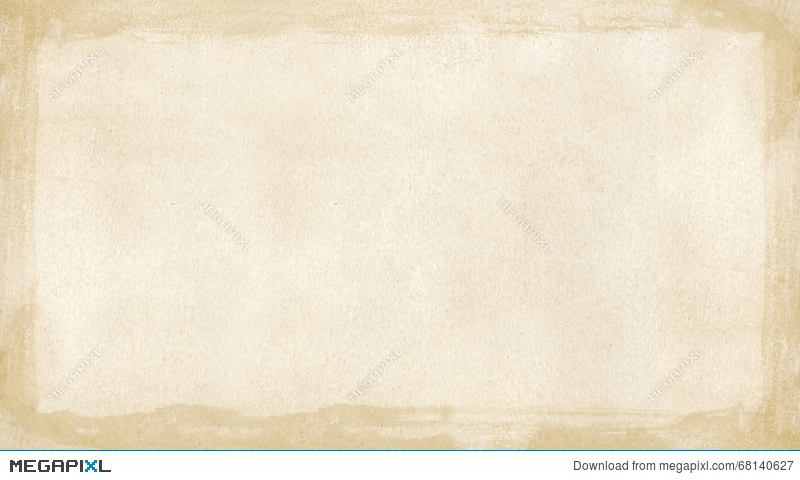 الكيوي
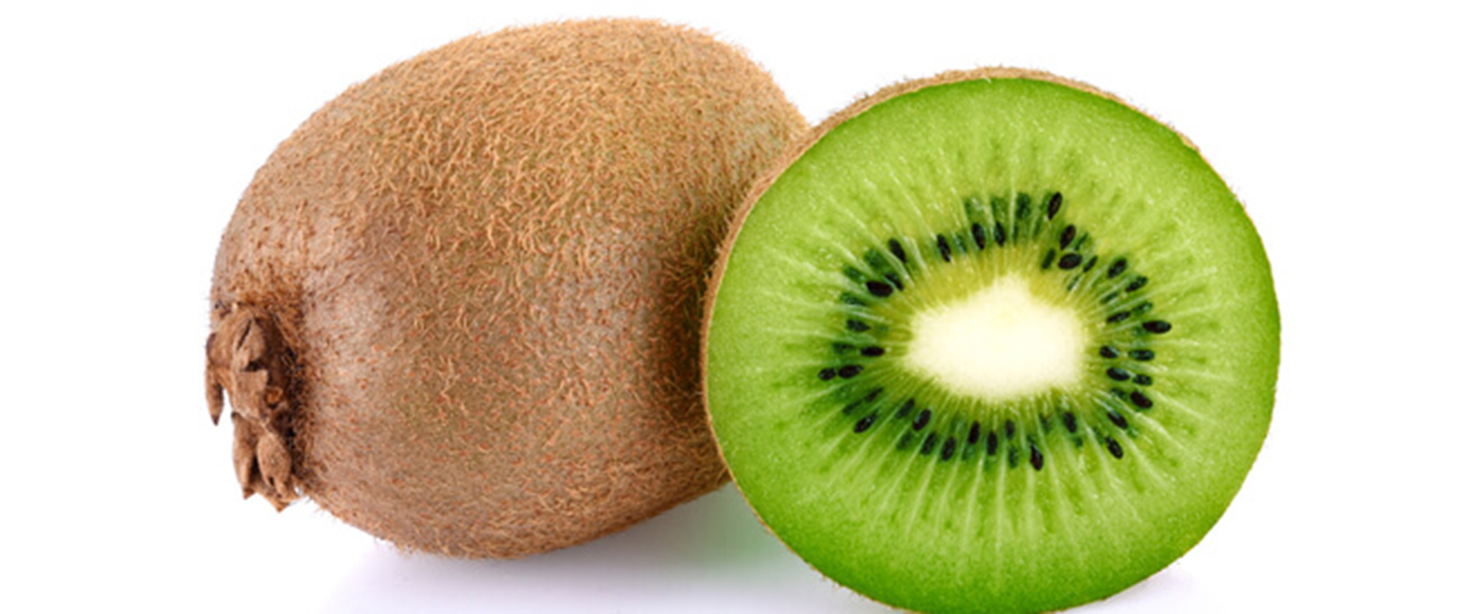 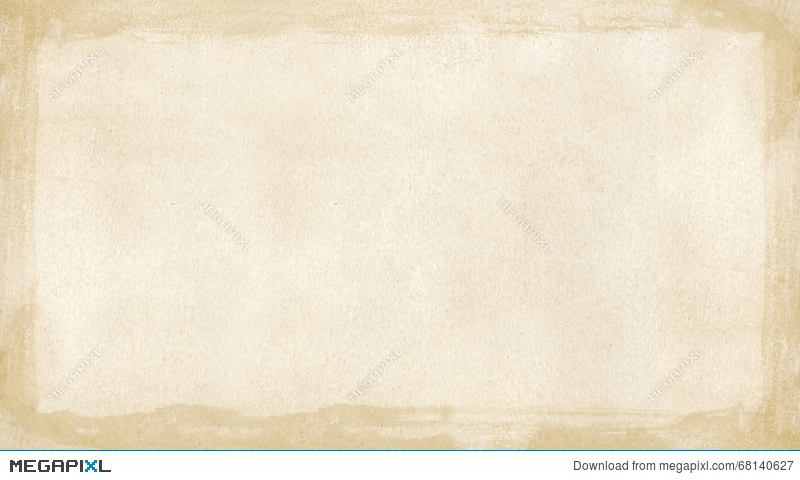 البصل
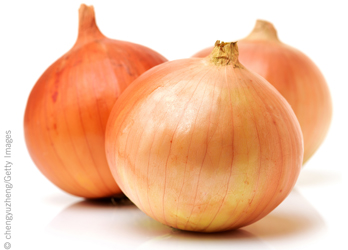 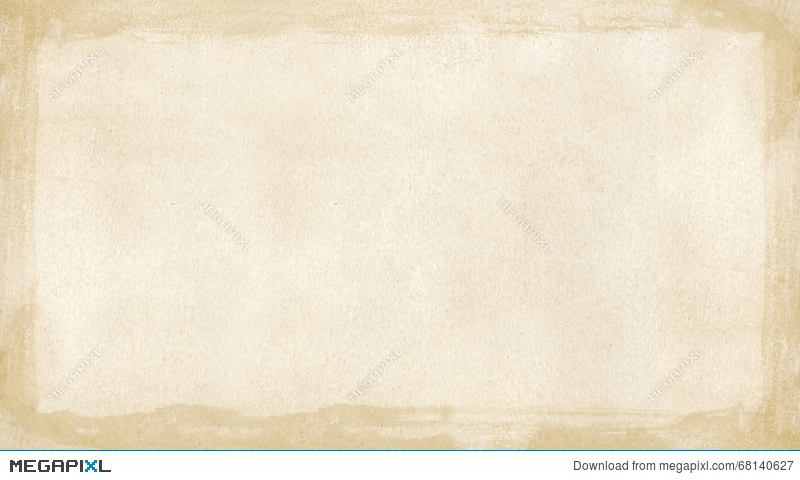 البطاطا
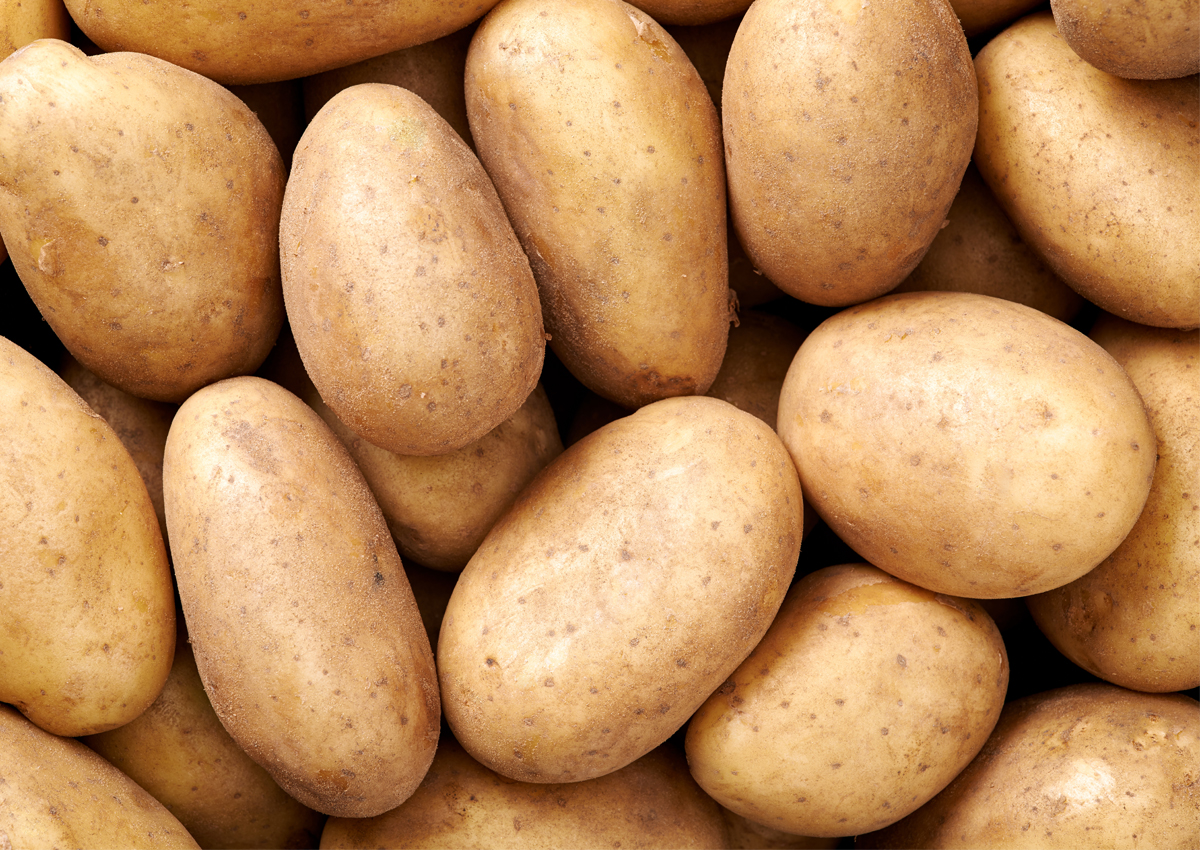 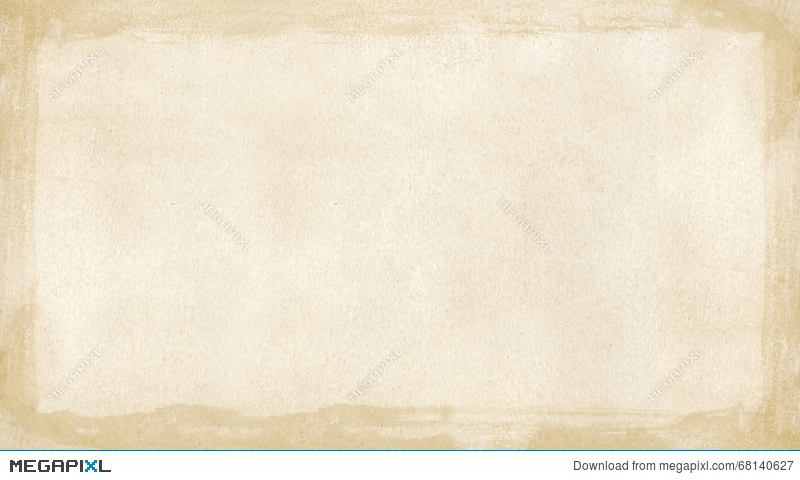 حبوب القهوة
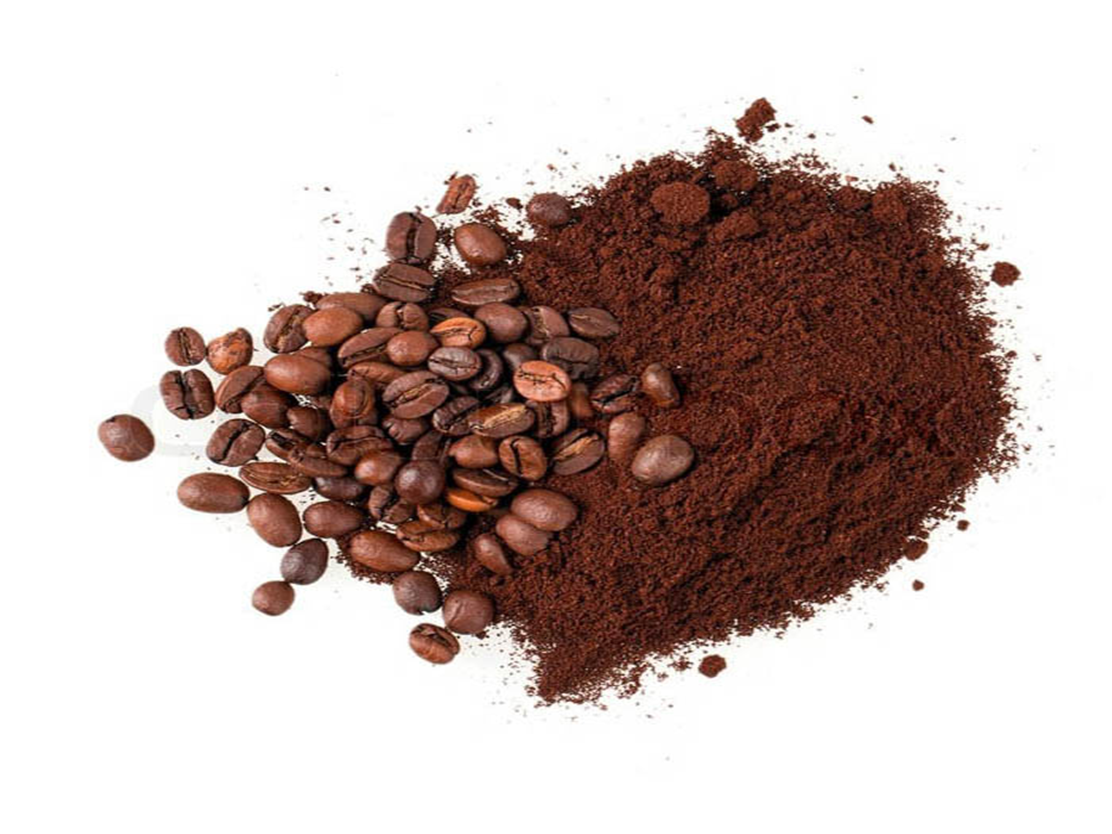 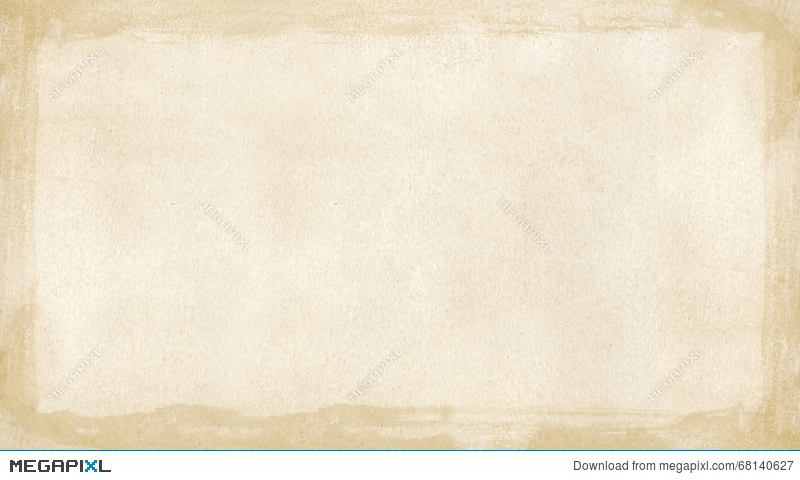 الشوكولاته
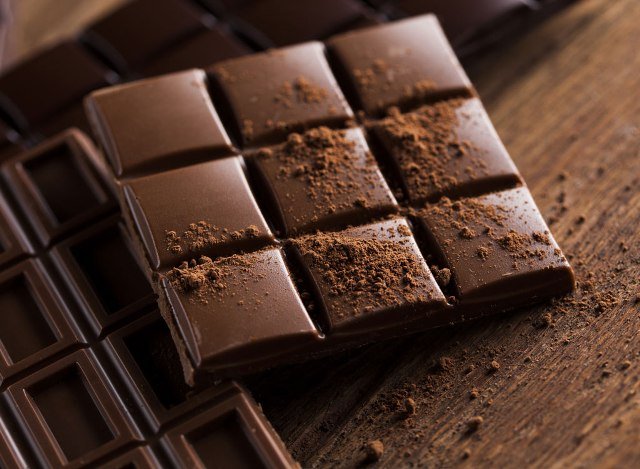 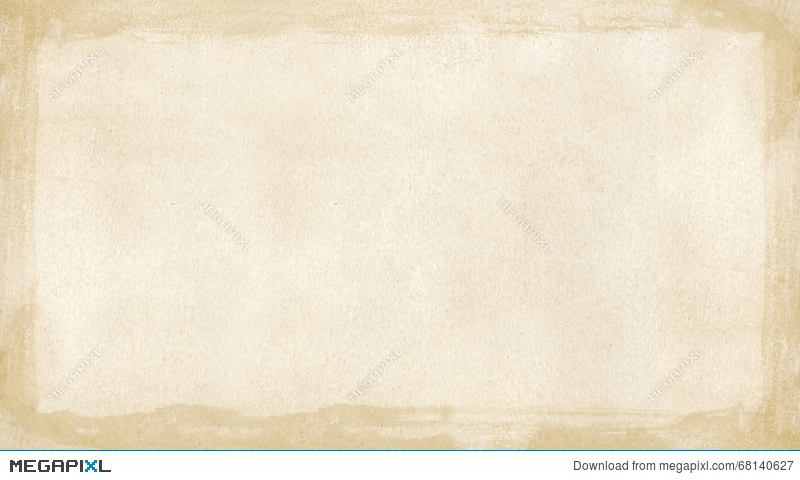 الكاكاو
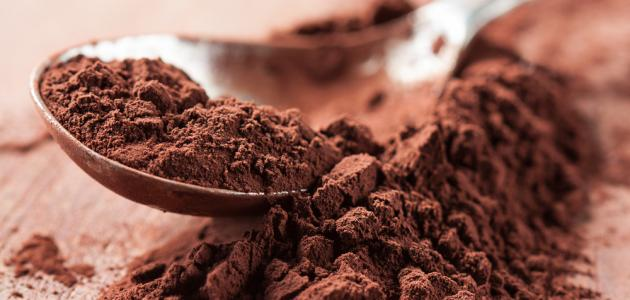 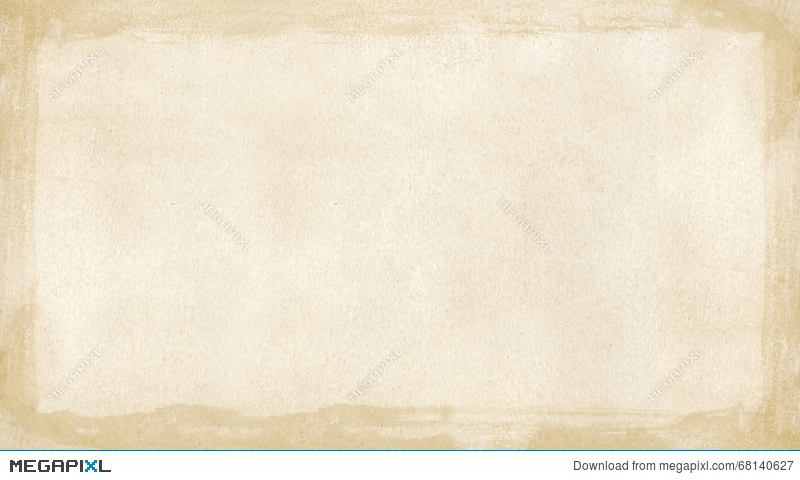 الشعر
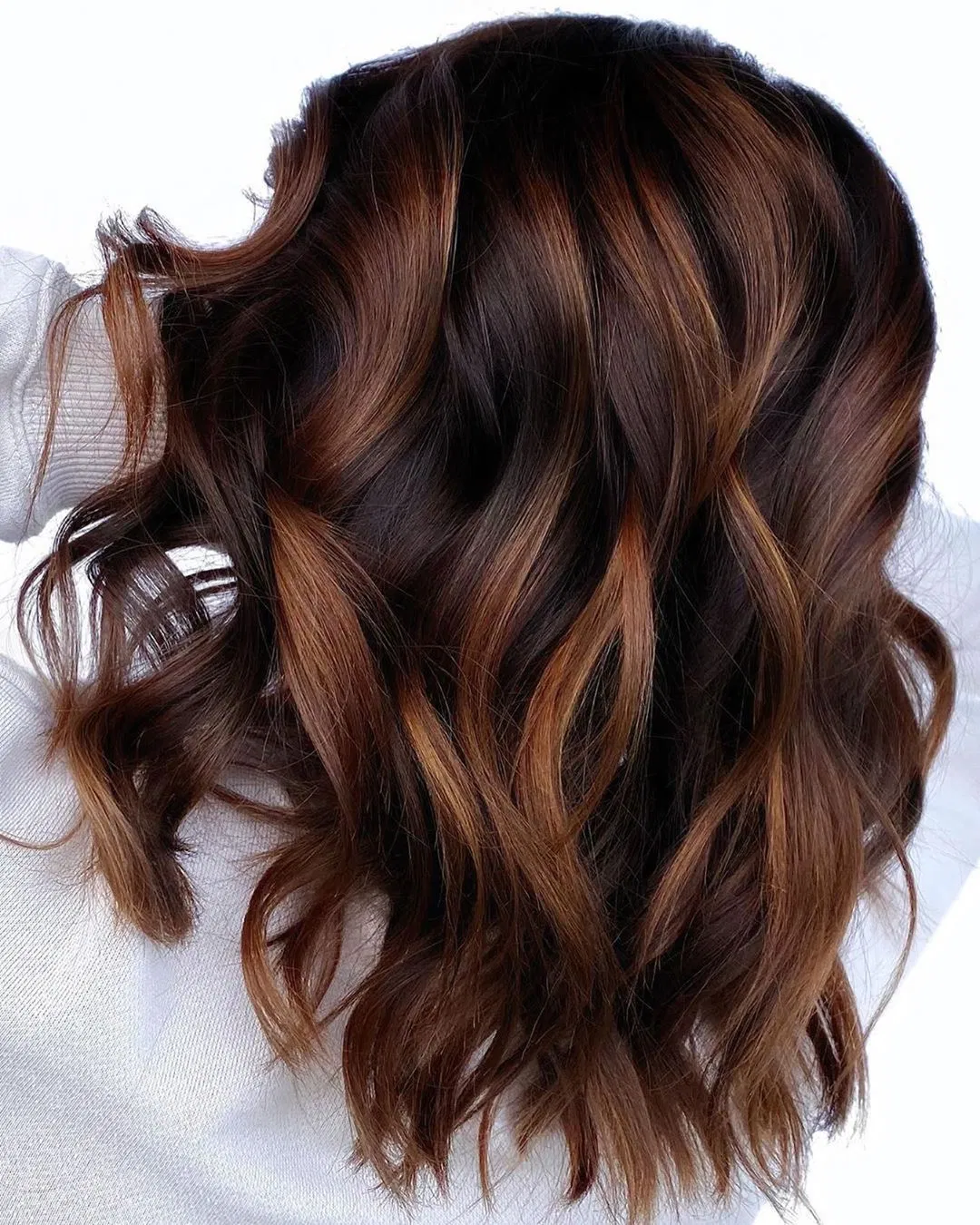 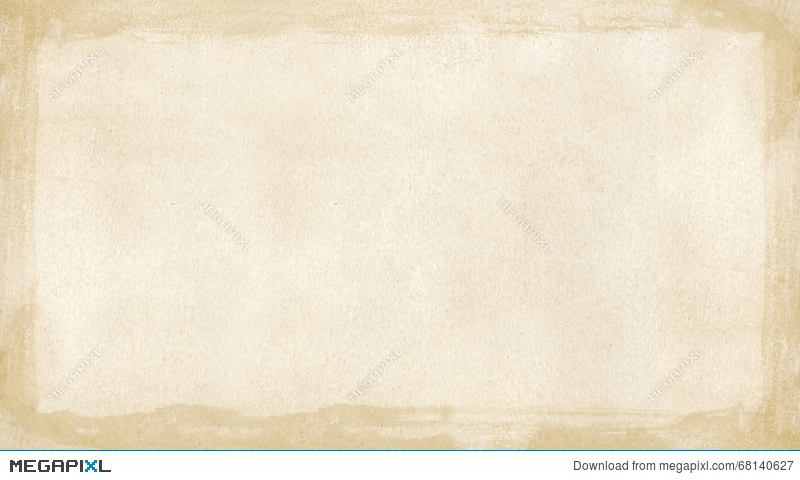 لون العيون
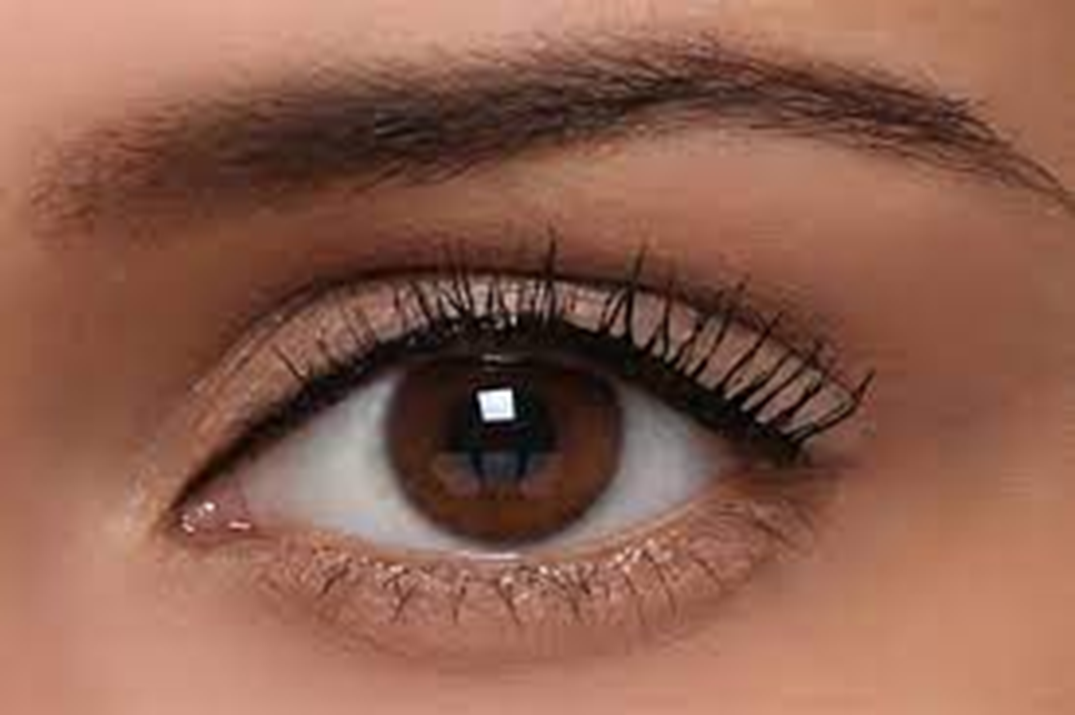 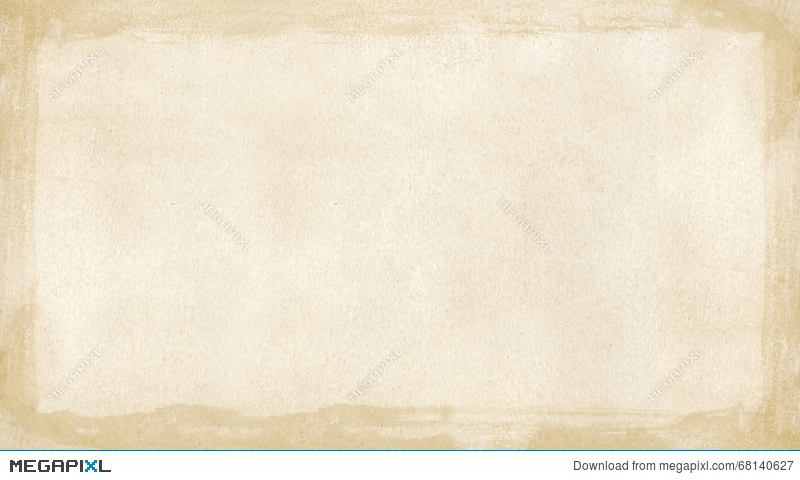 التربة
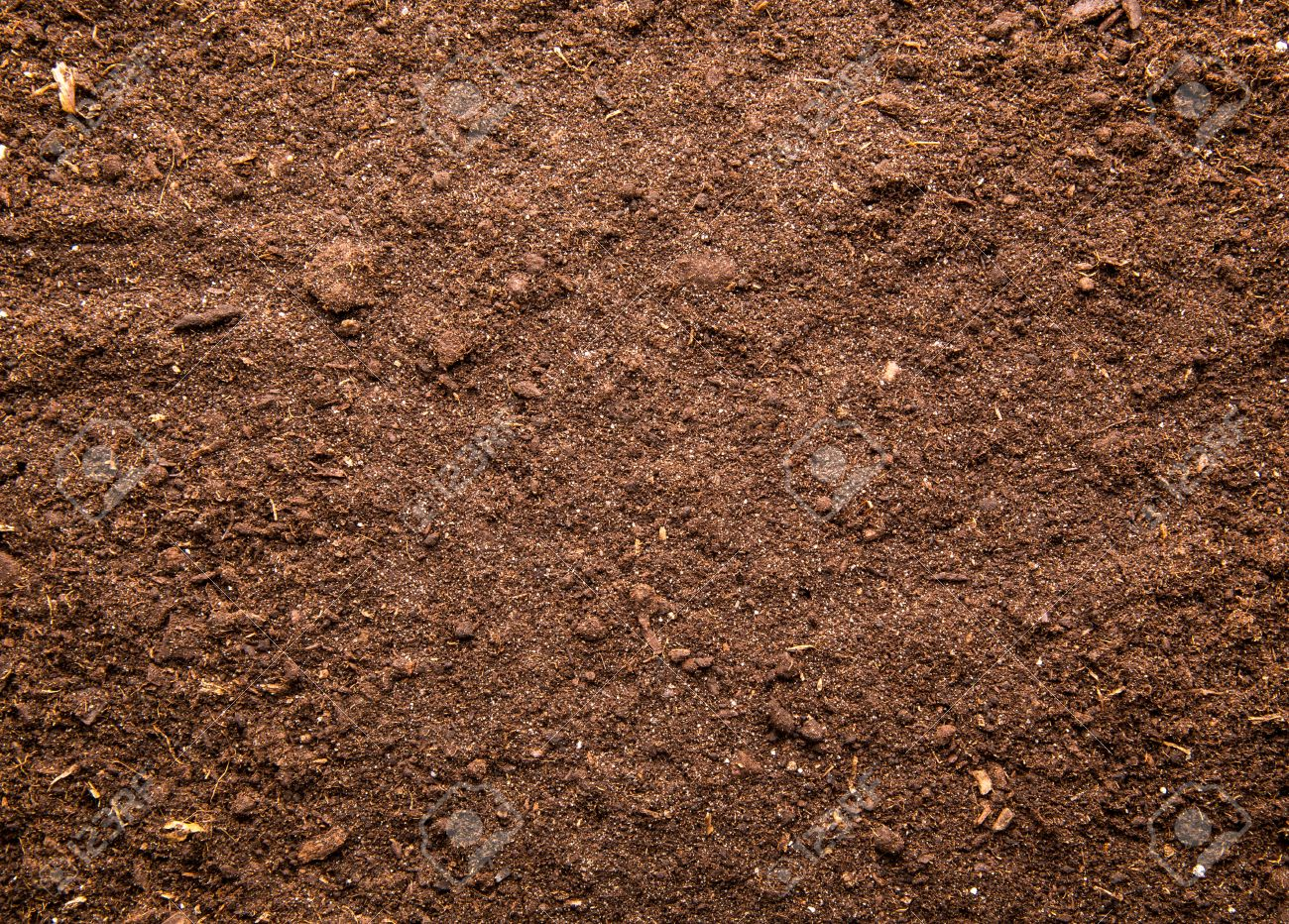 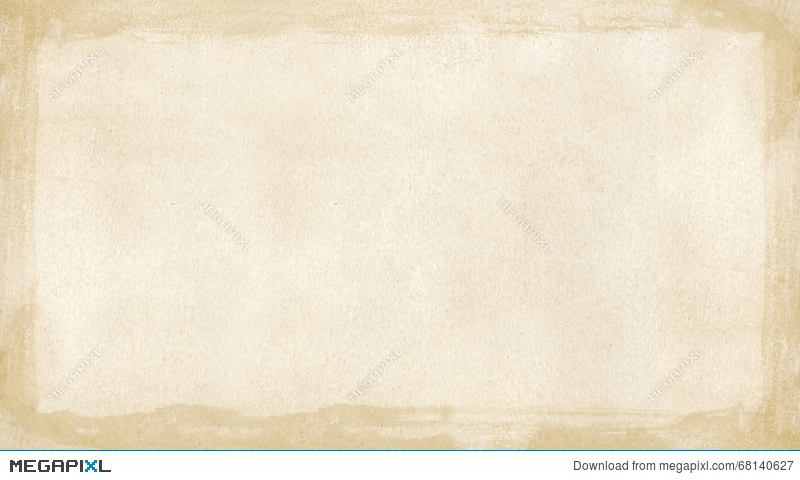 جذع واغصان الشجرة
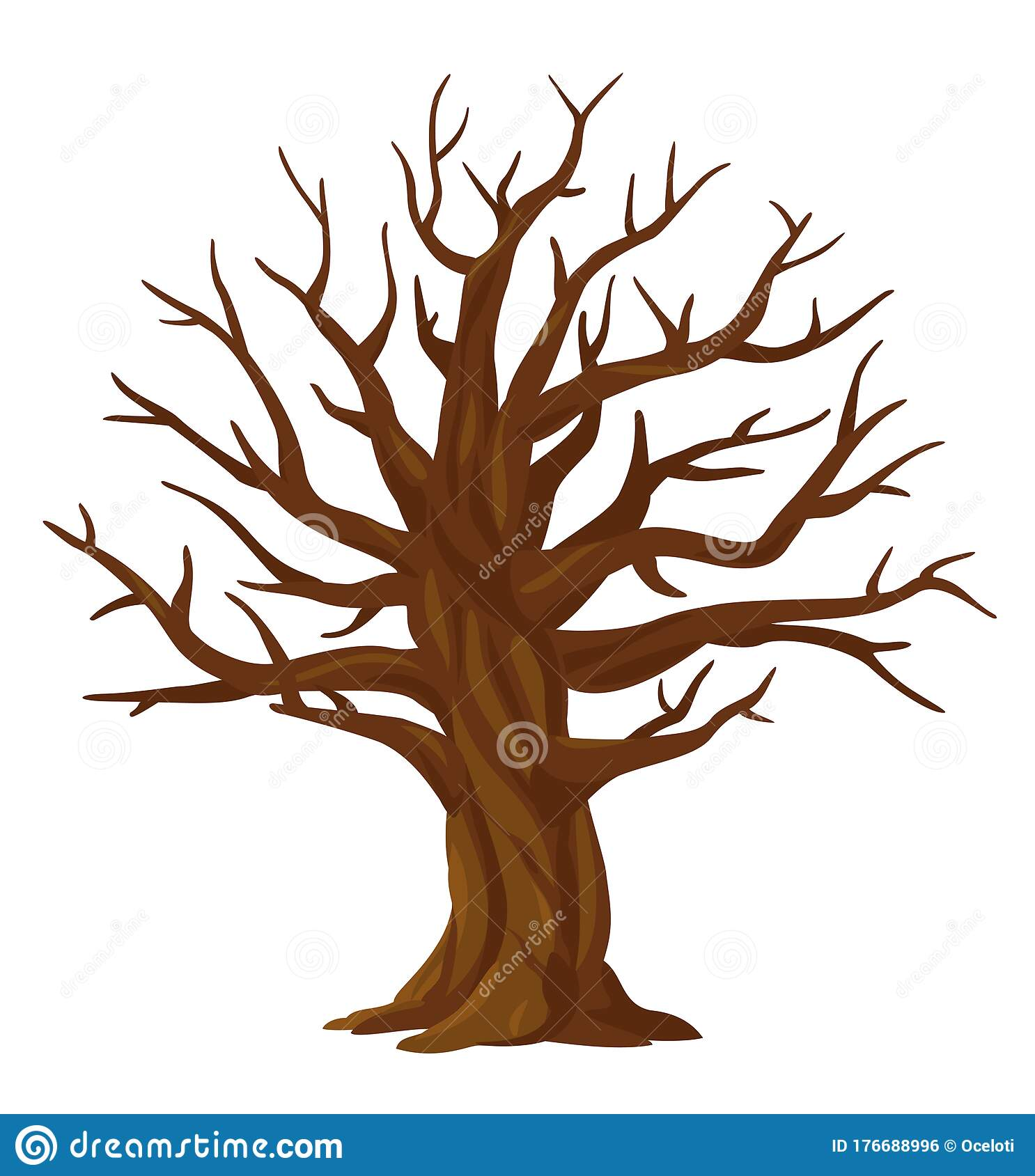 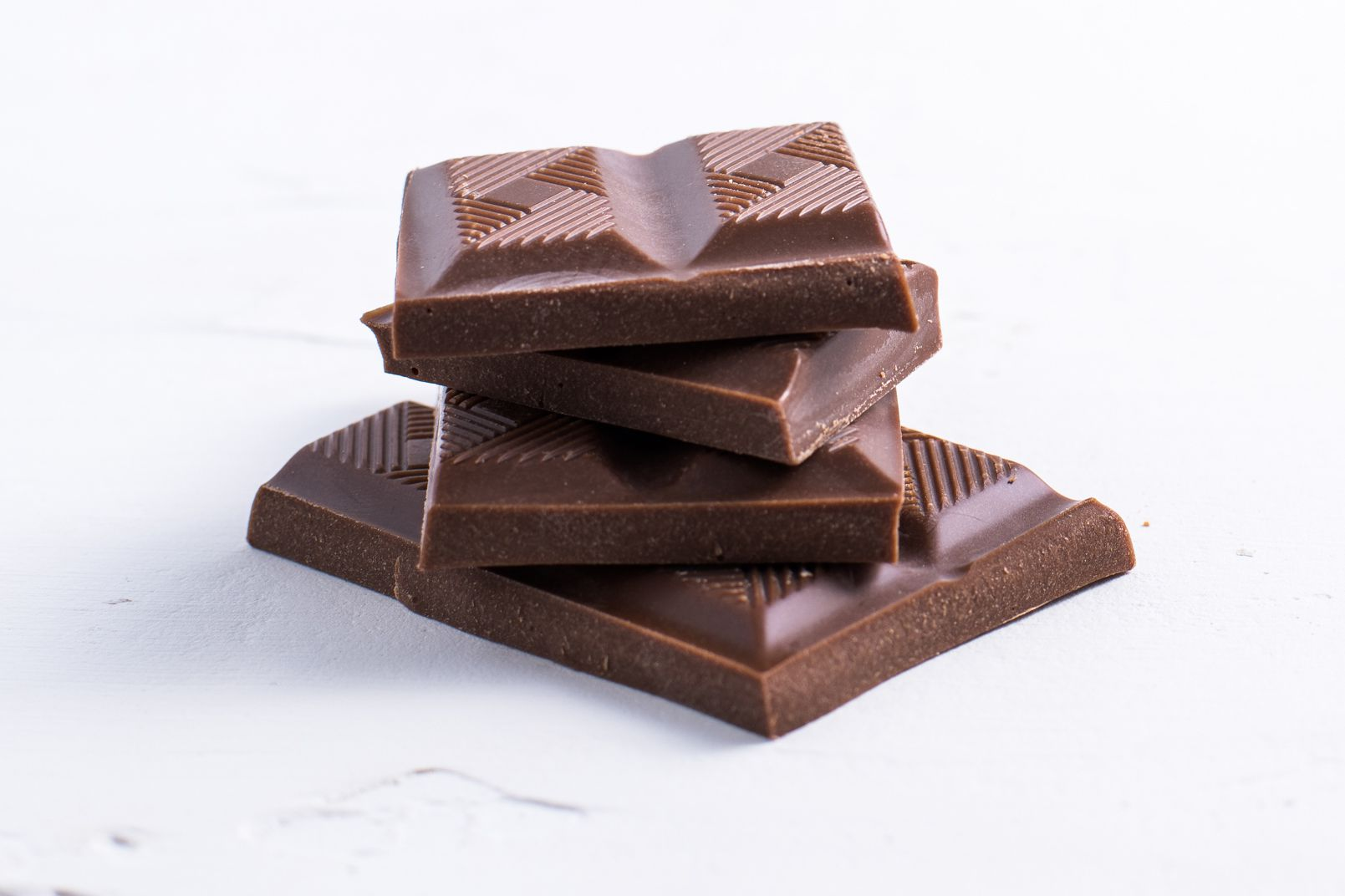 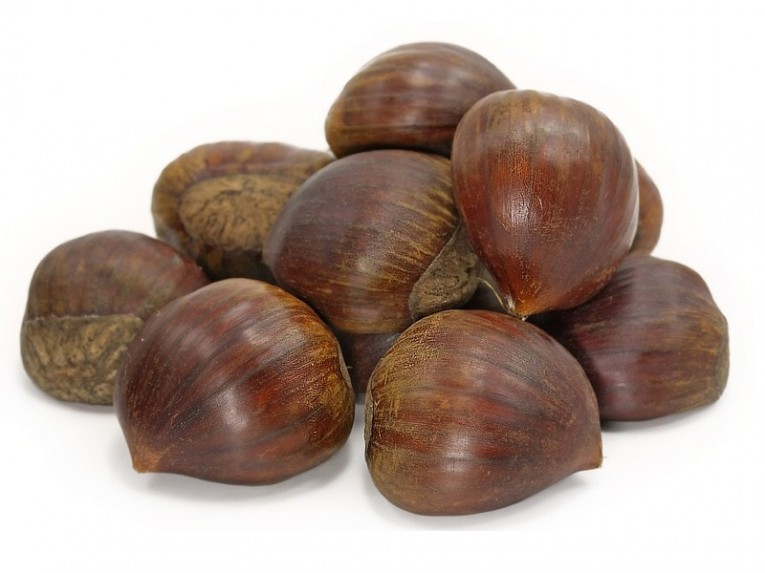 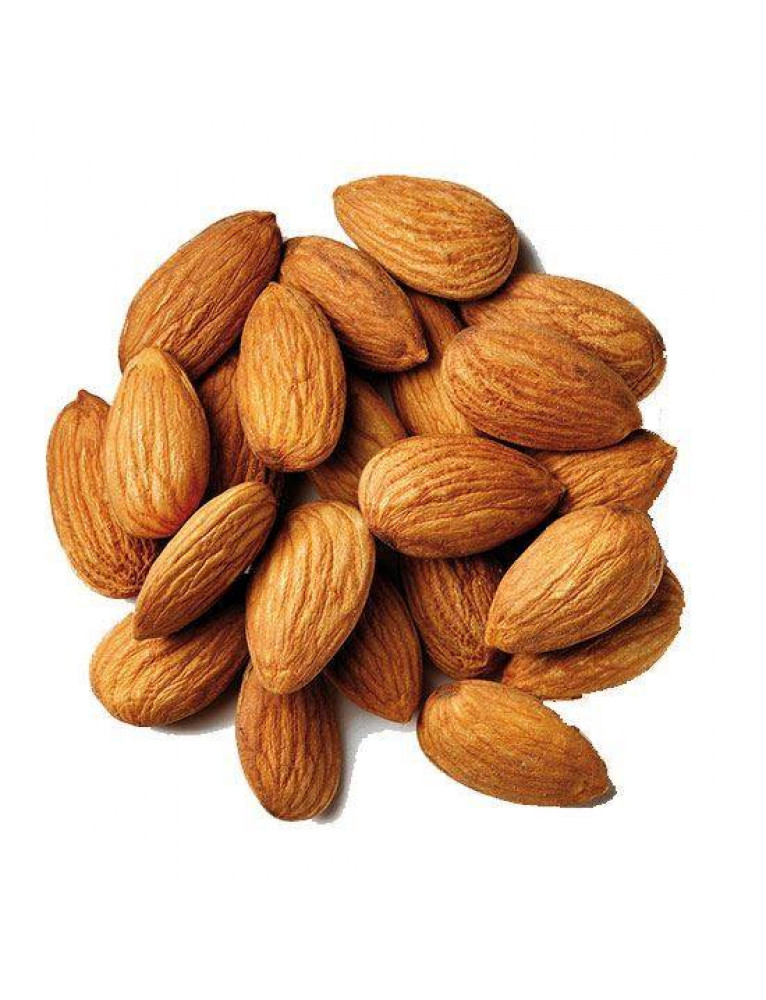 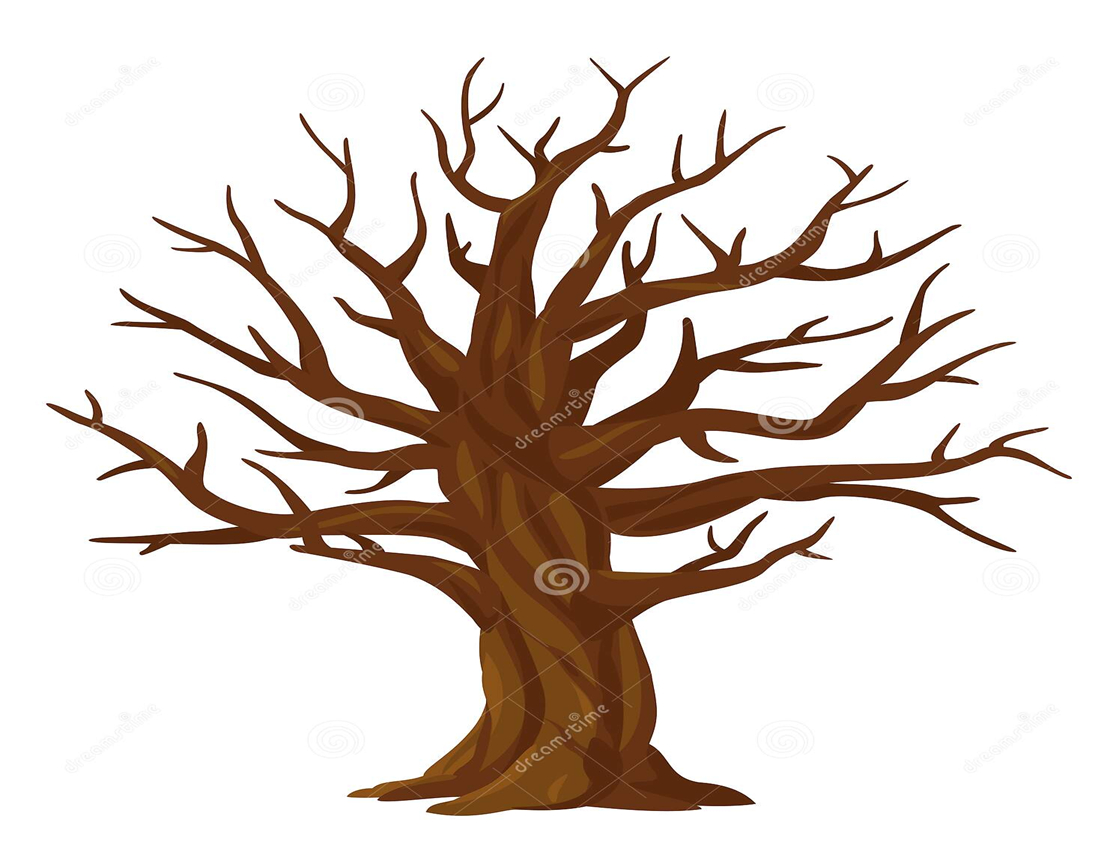 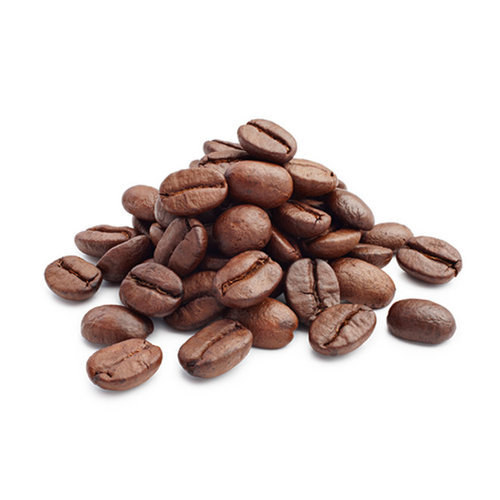 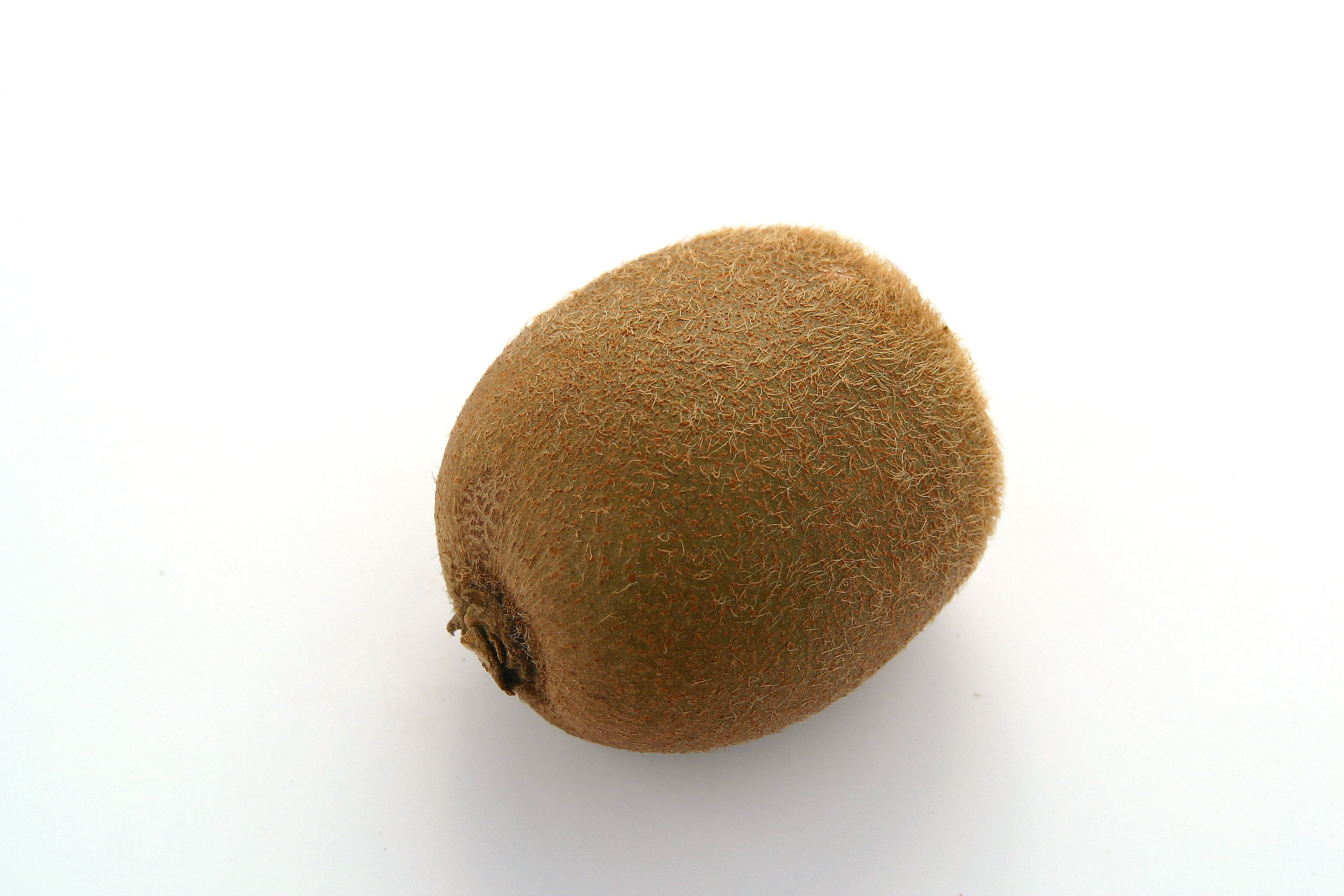 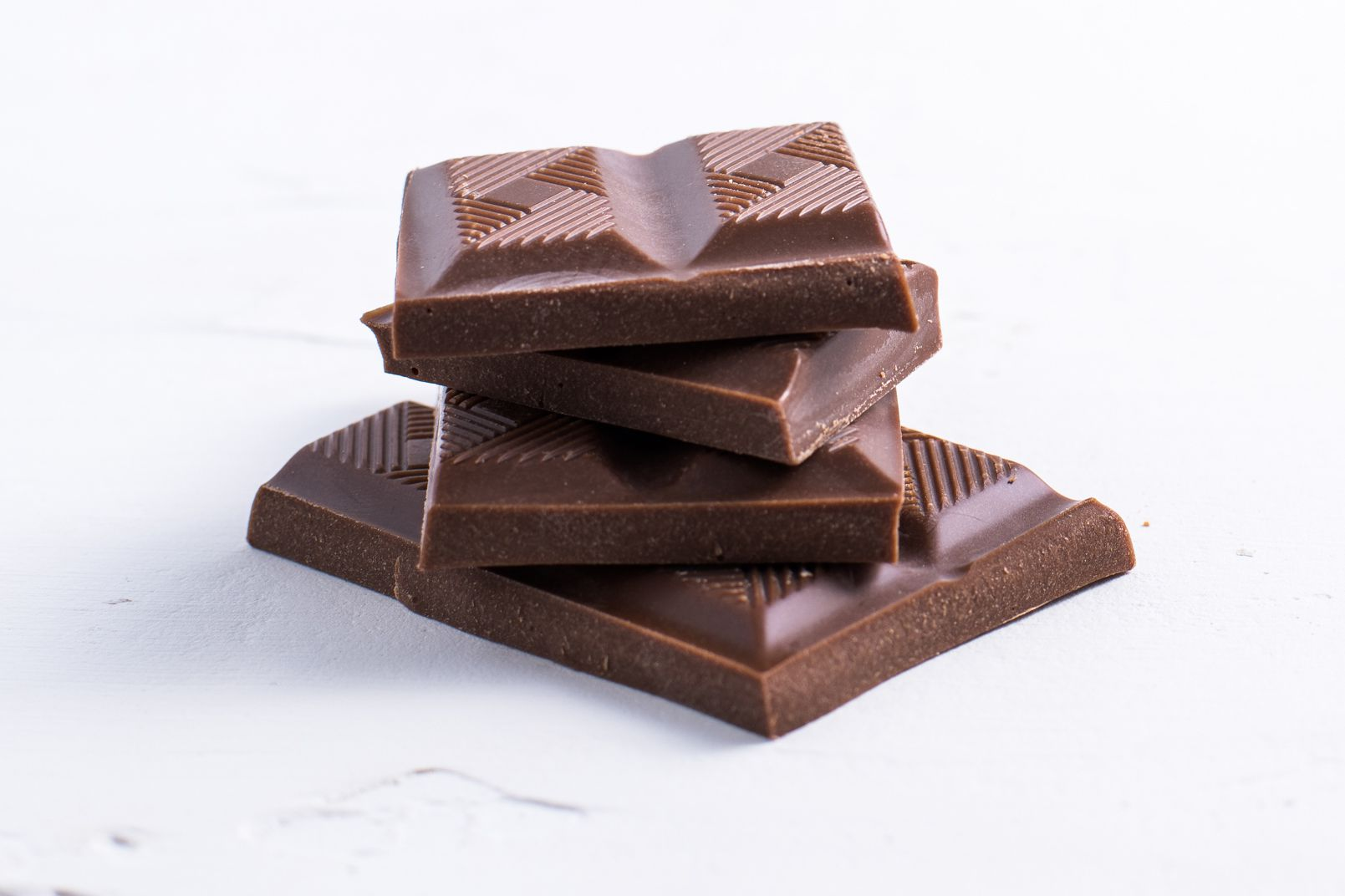 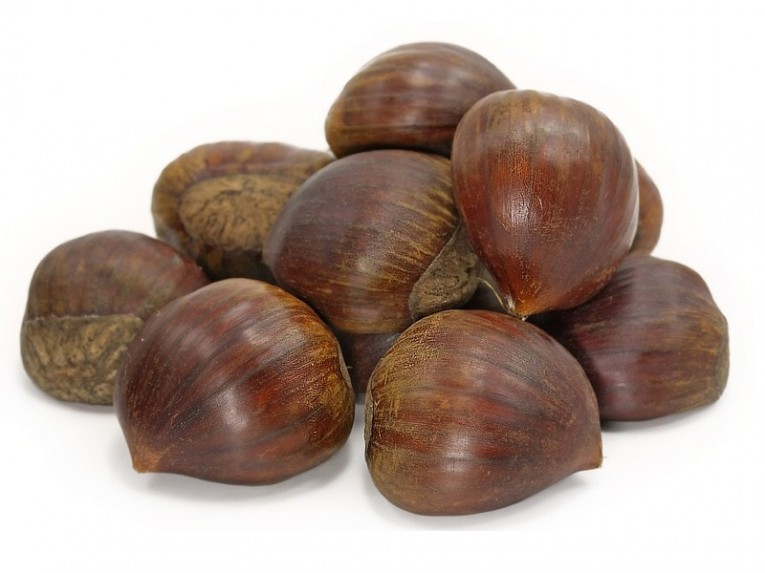 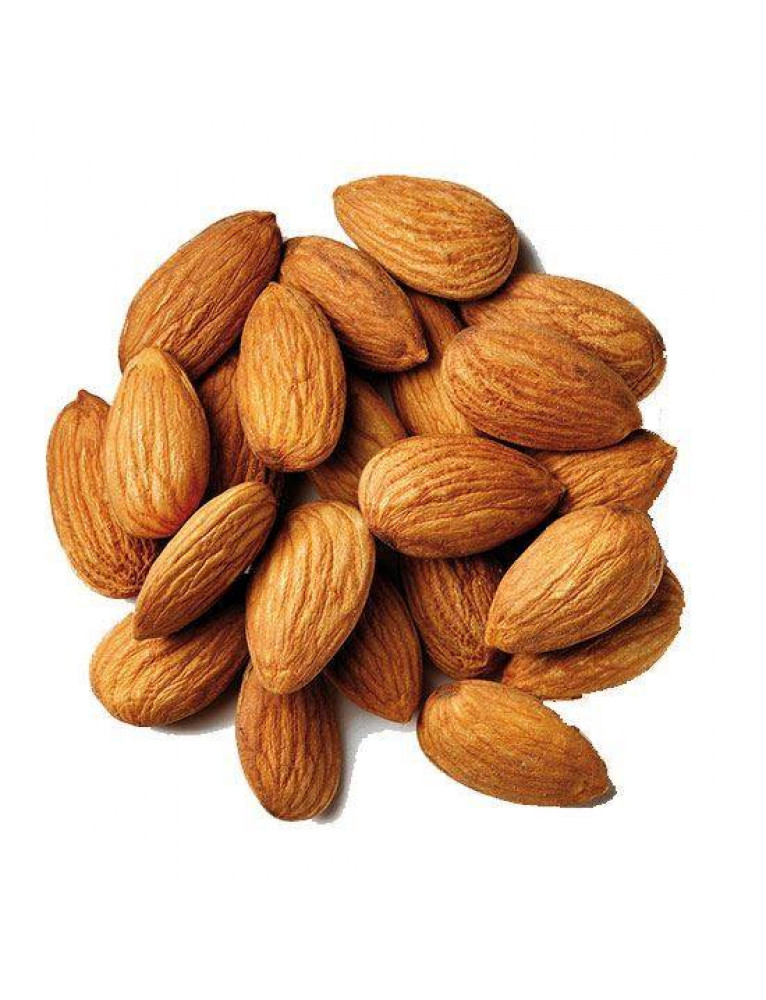 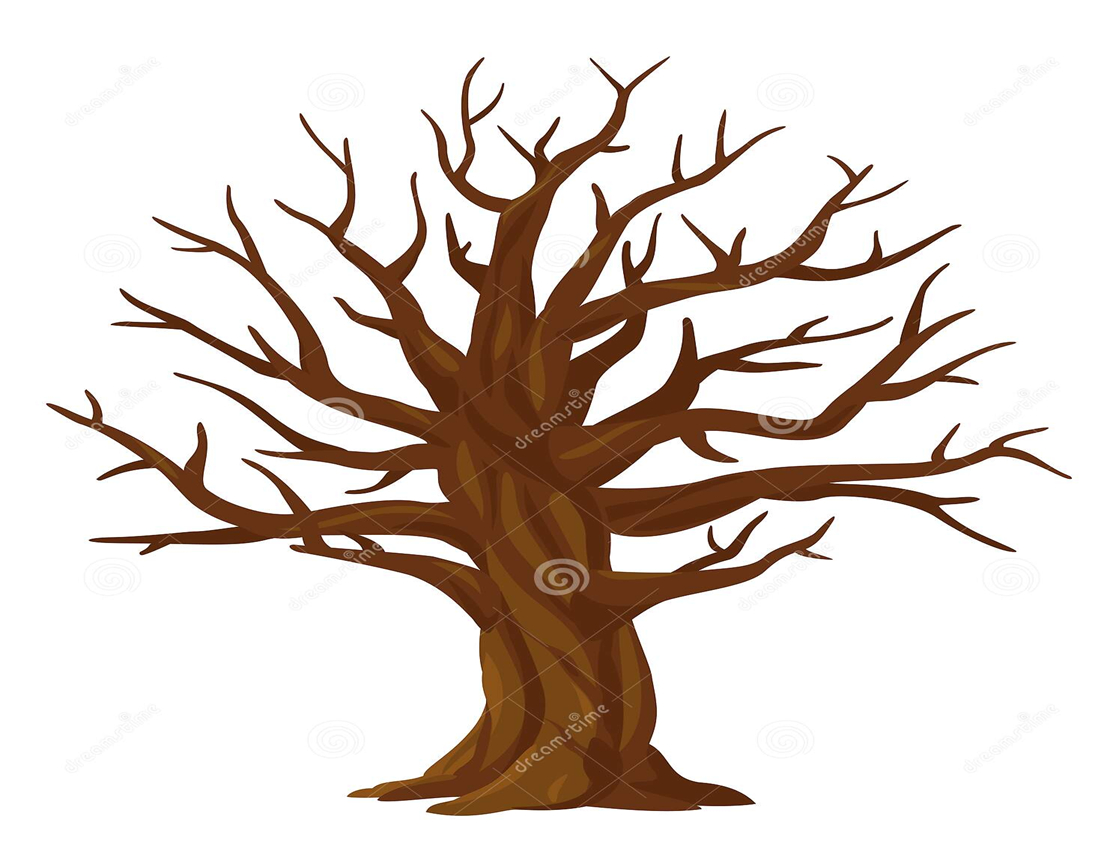 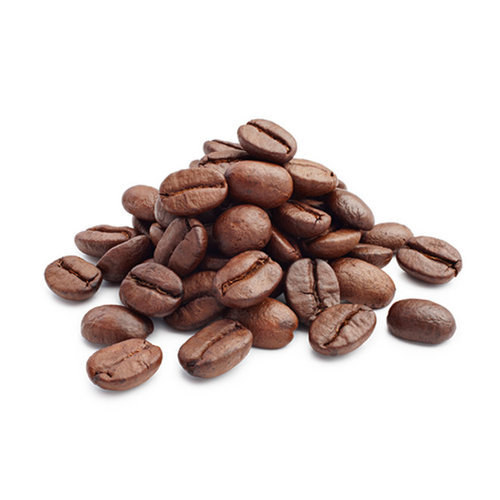 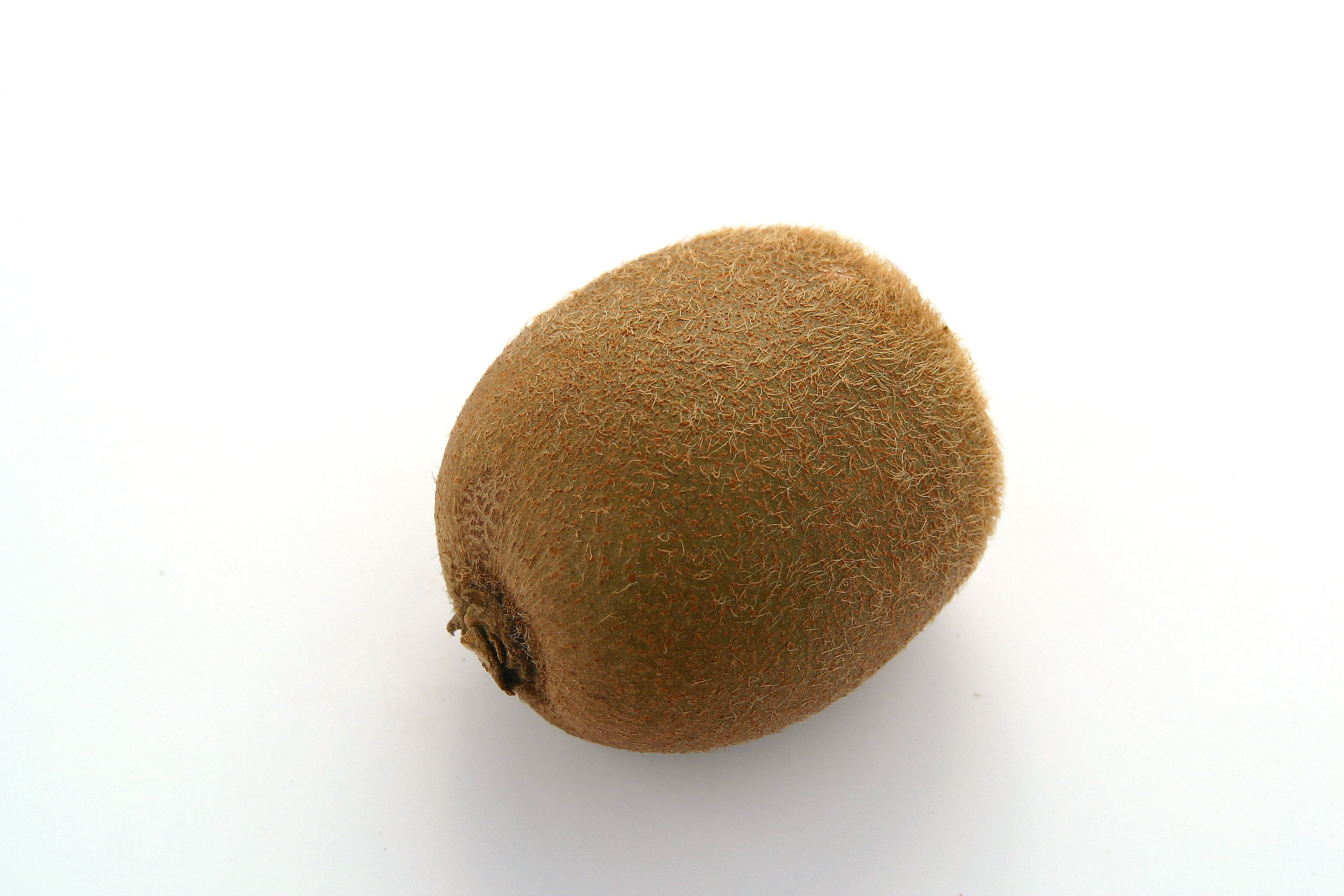 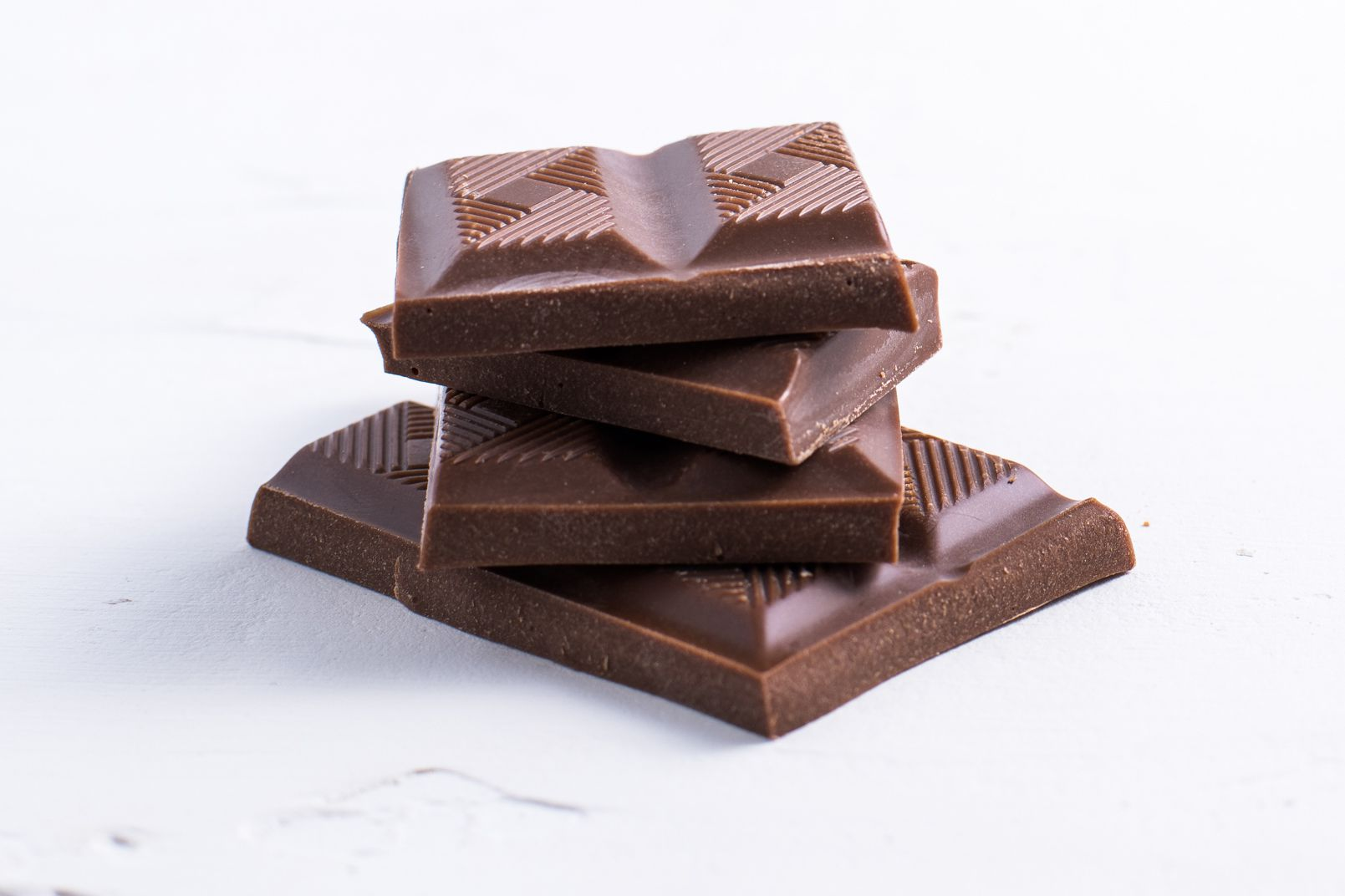 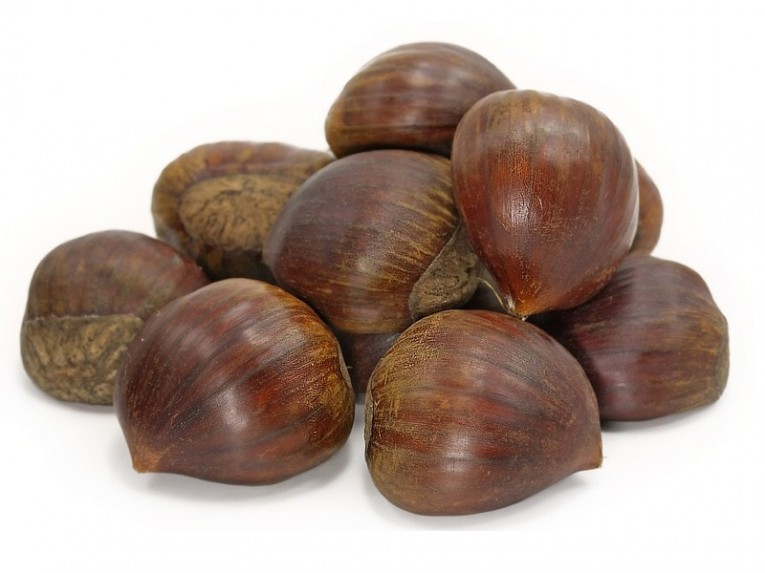 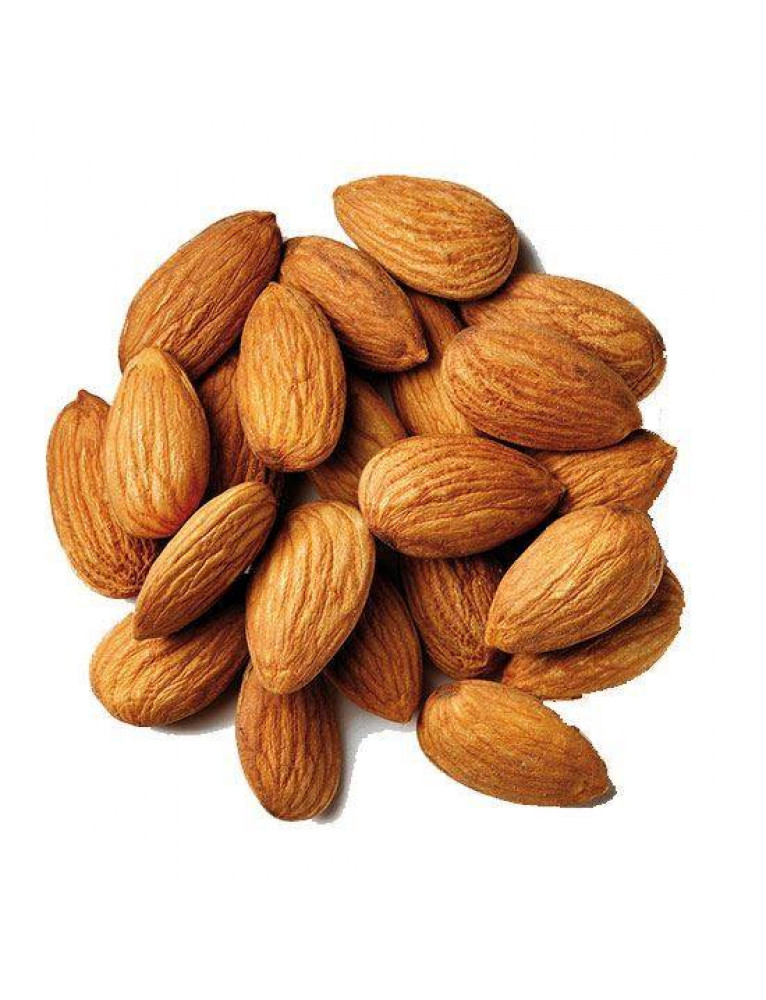 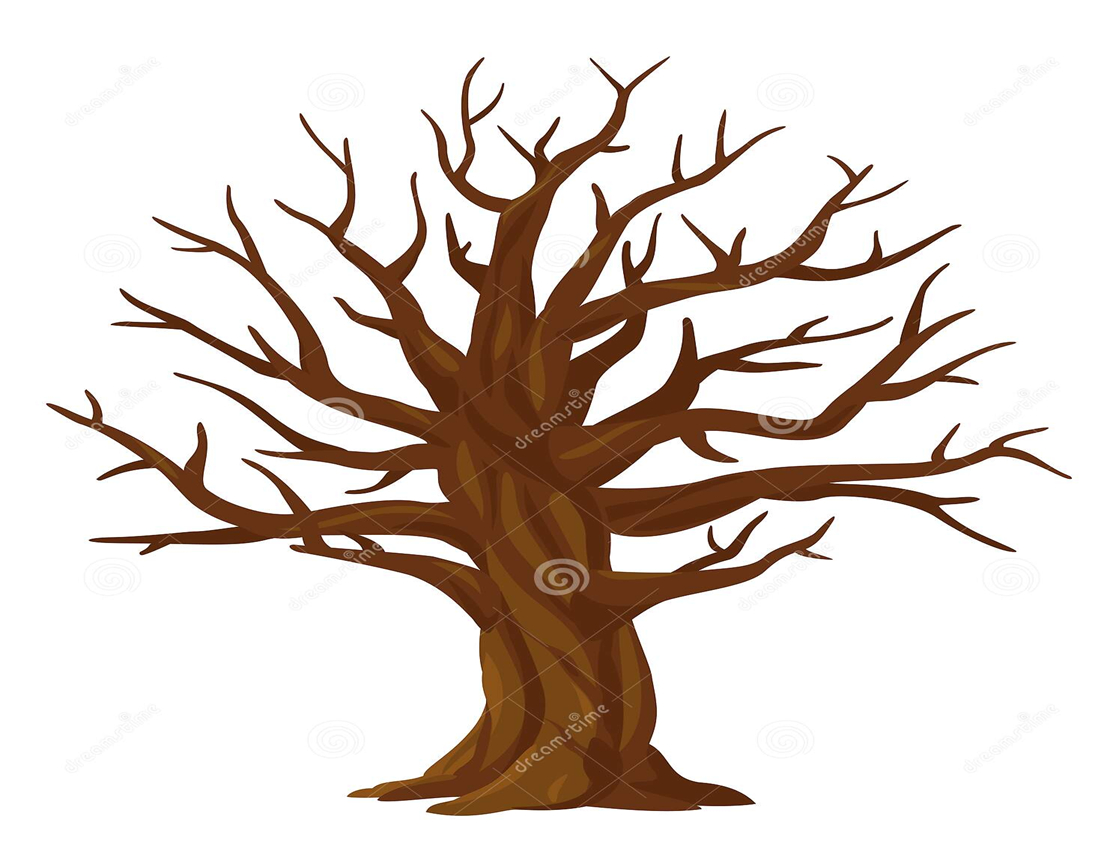 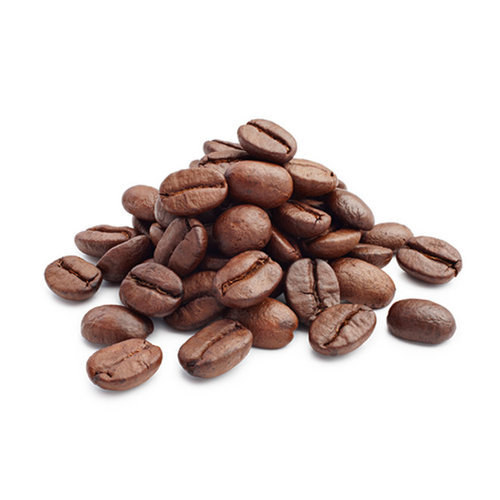 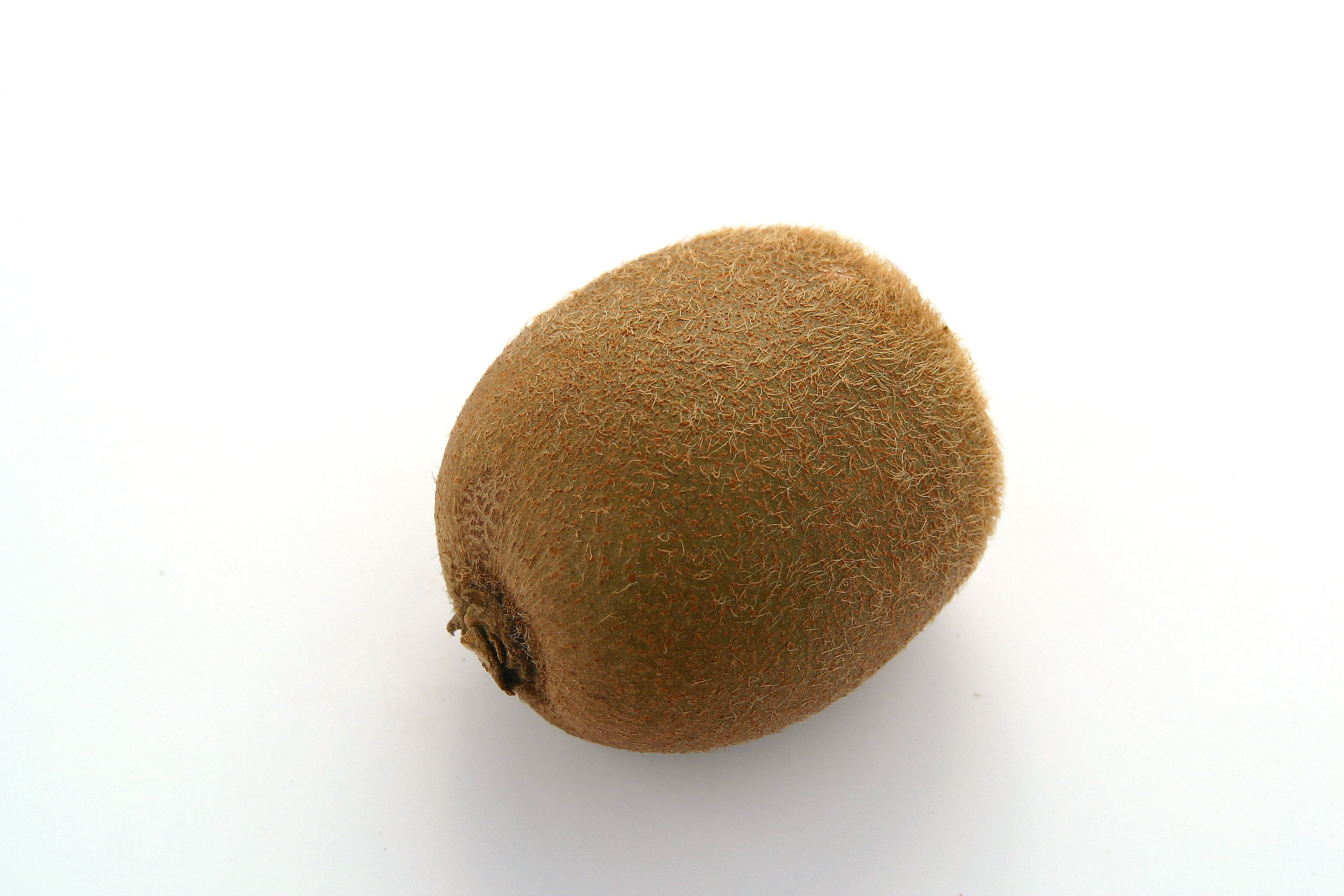 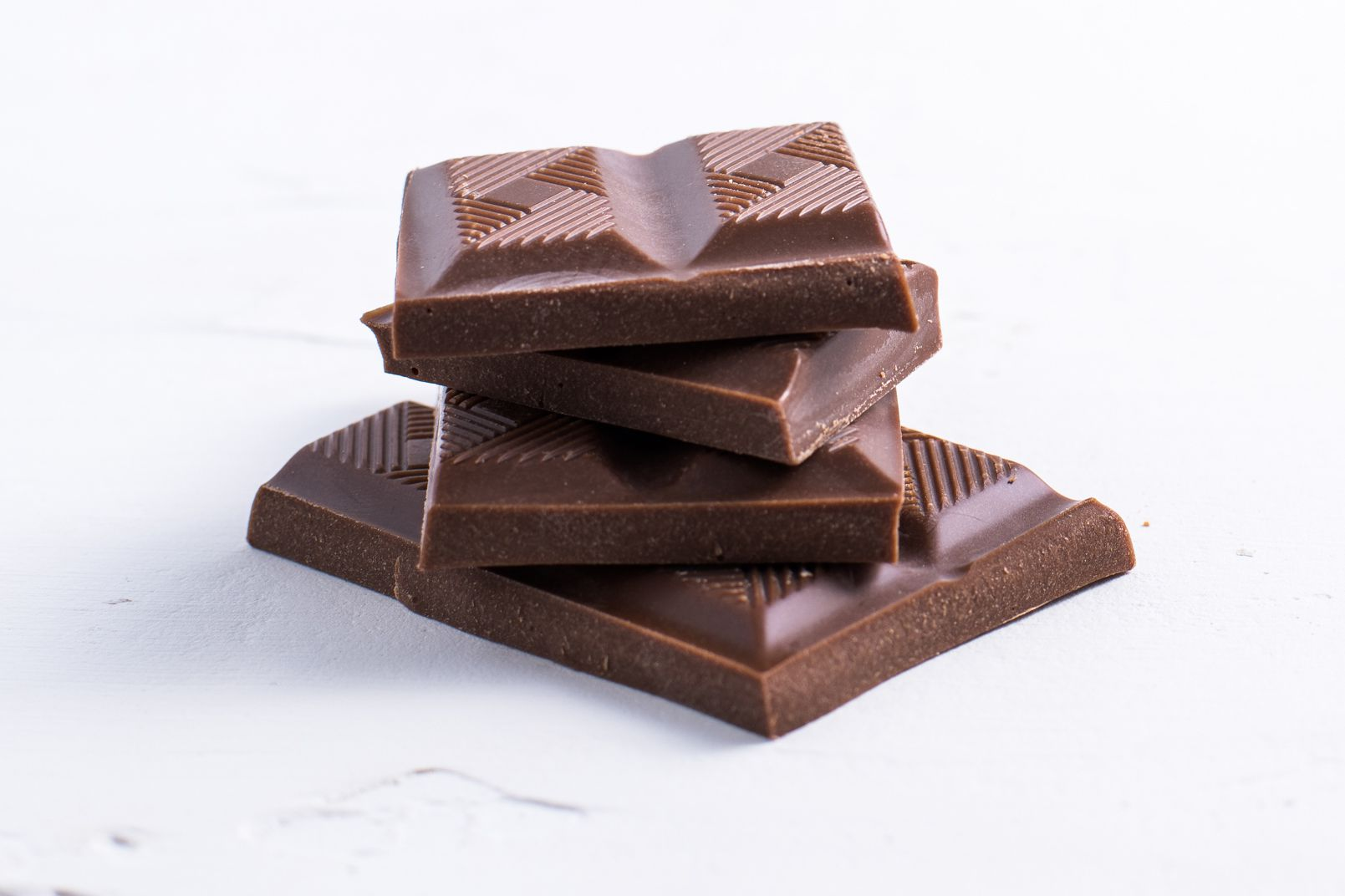 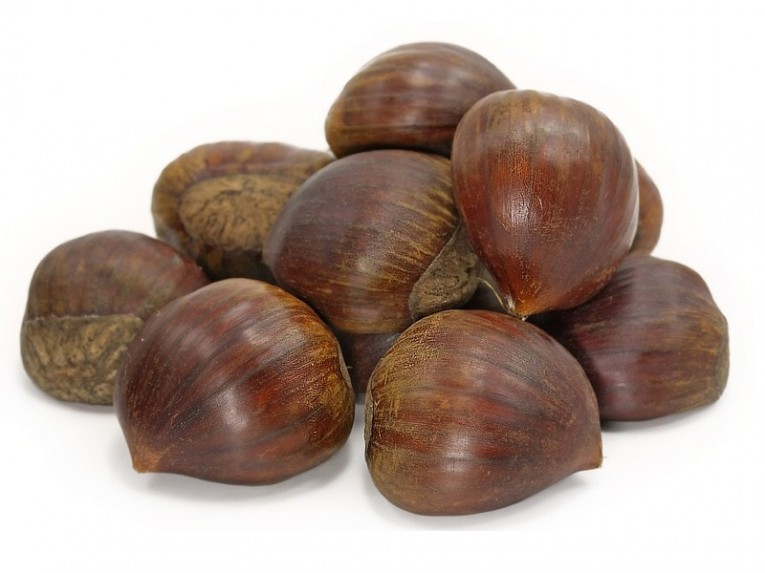 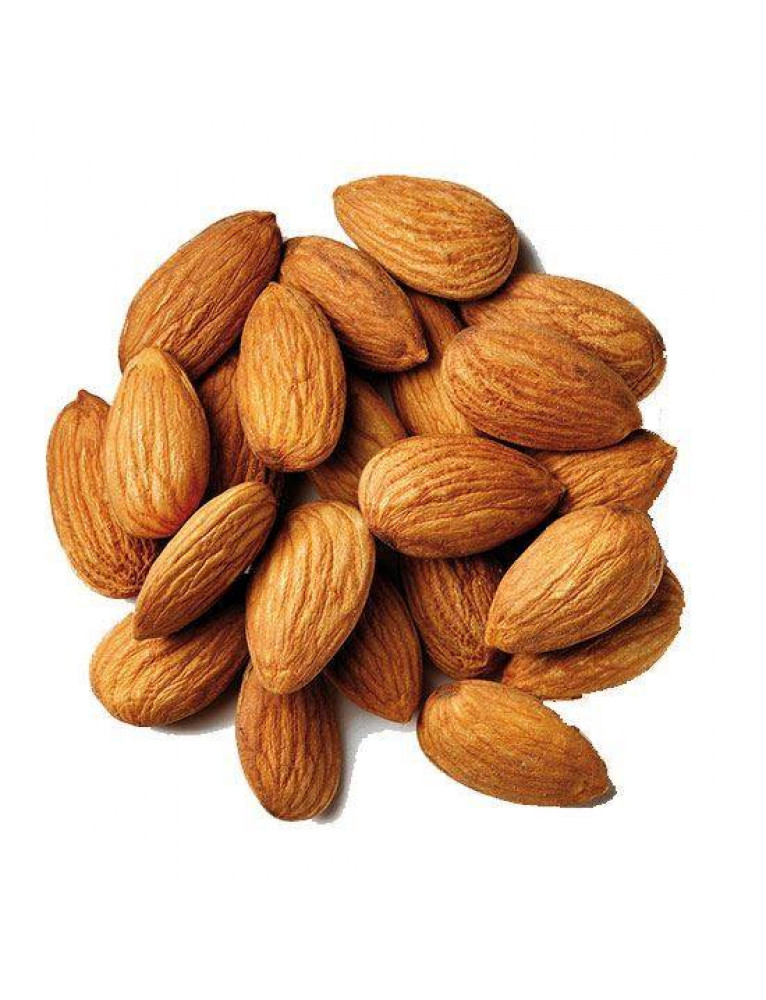 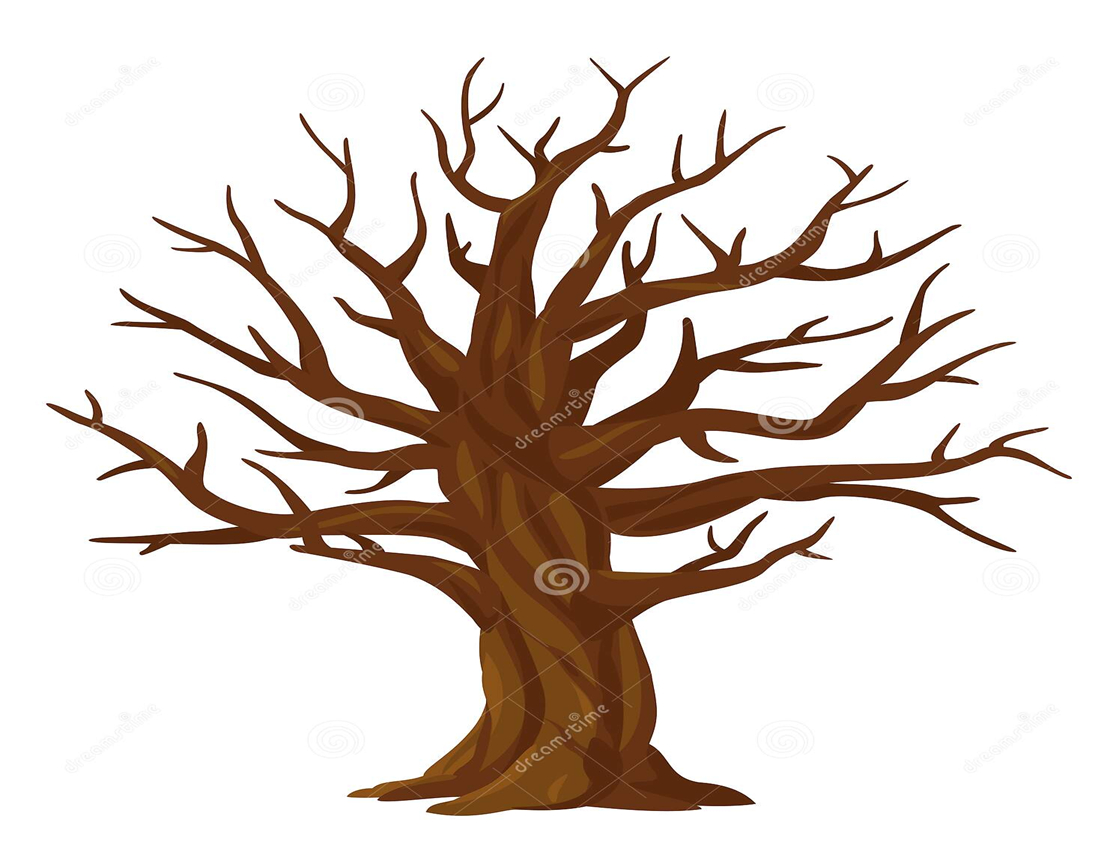 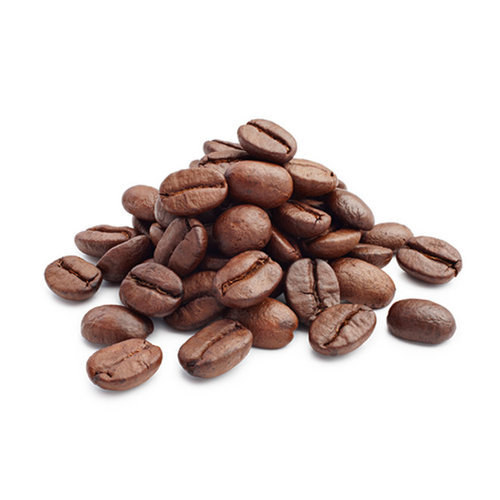 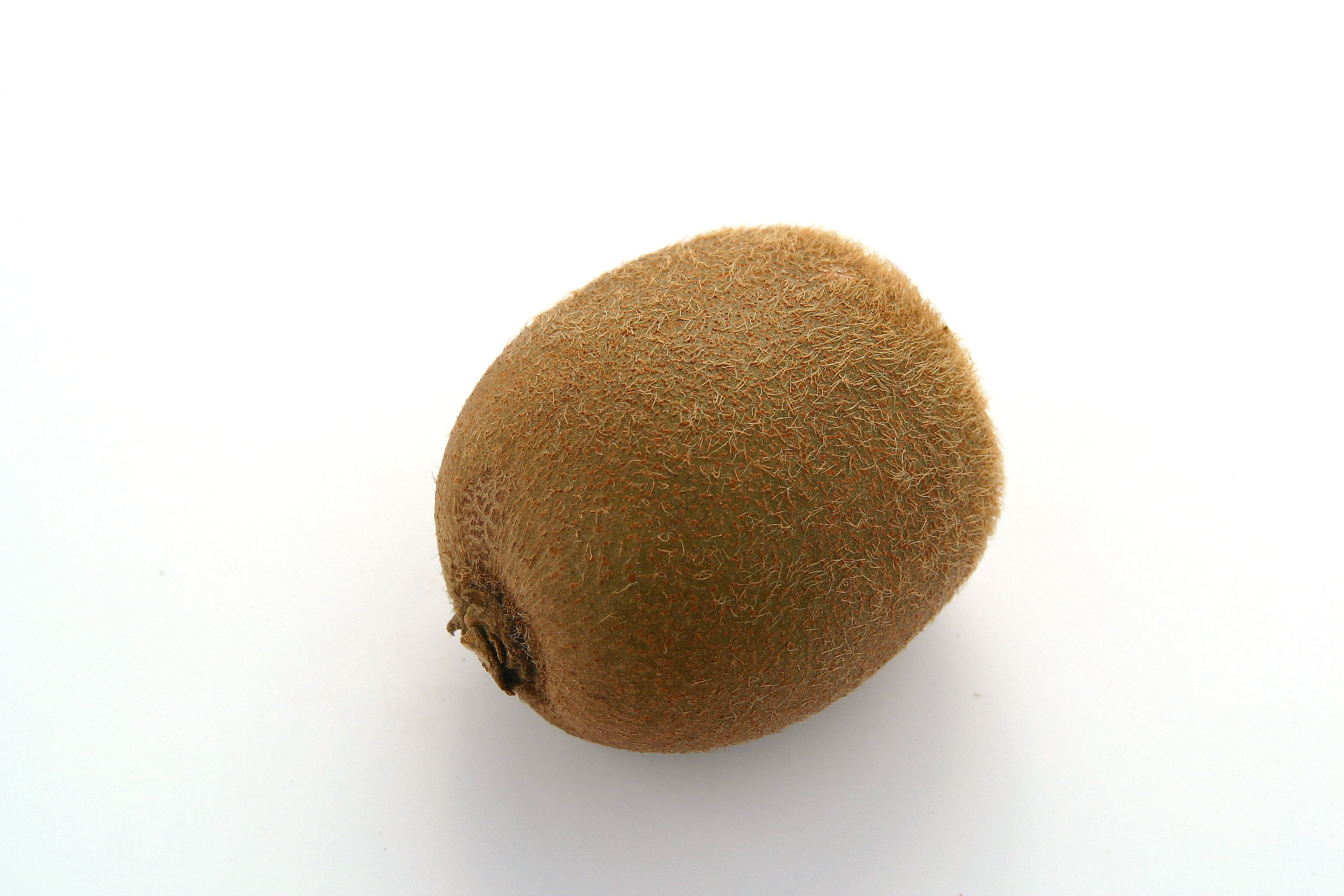 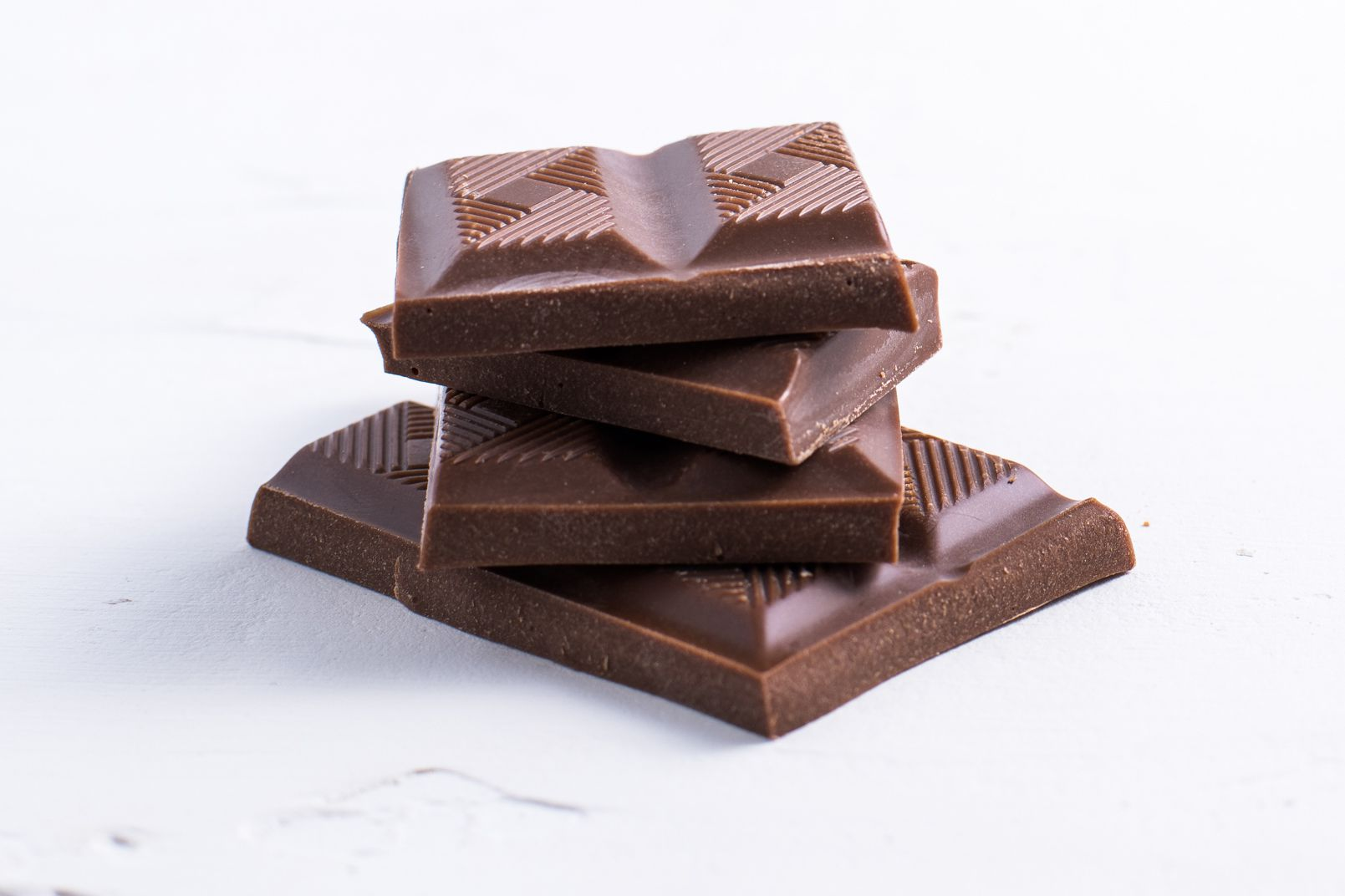 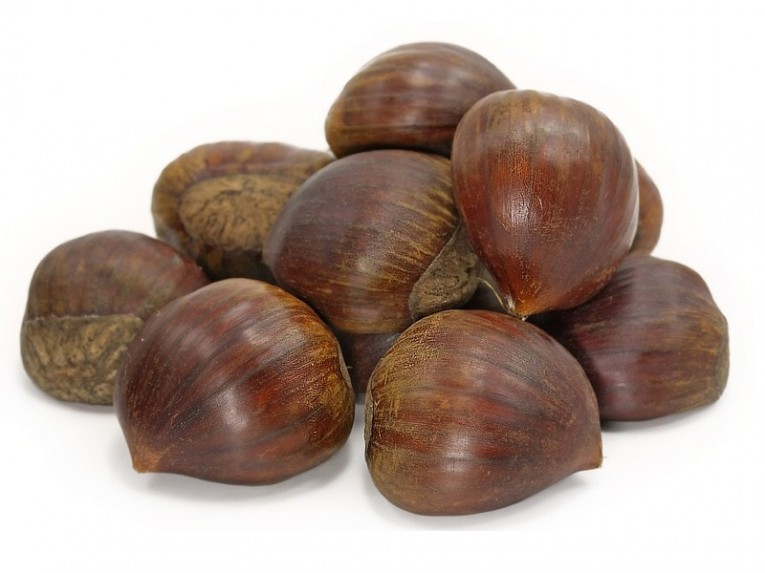 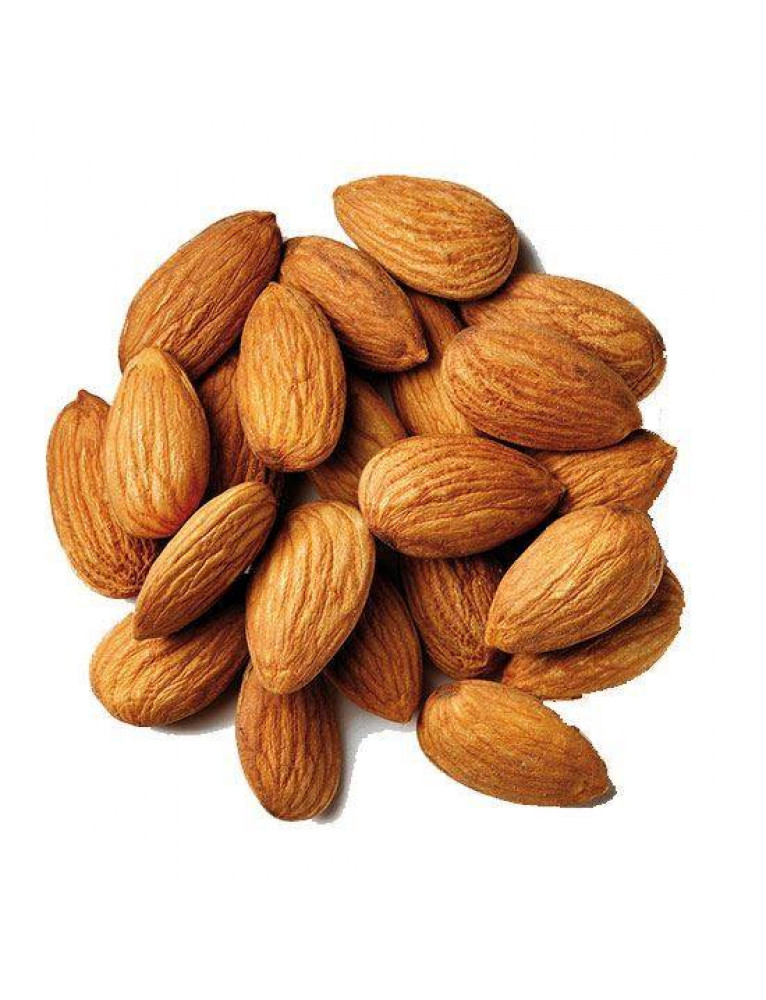 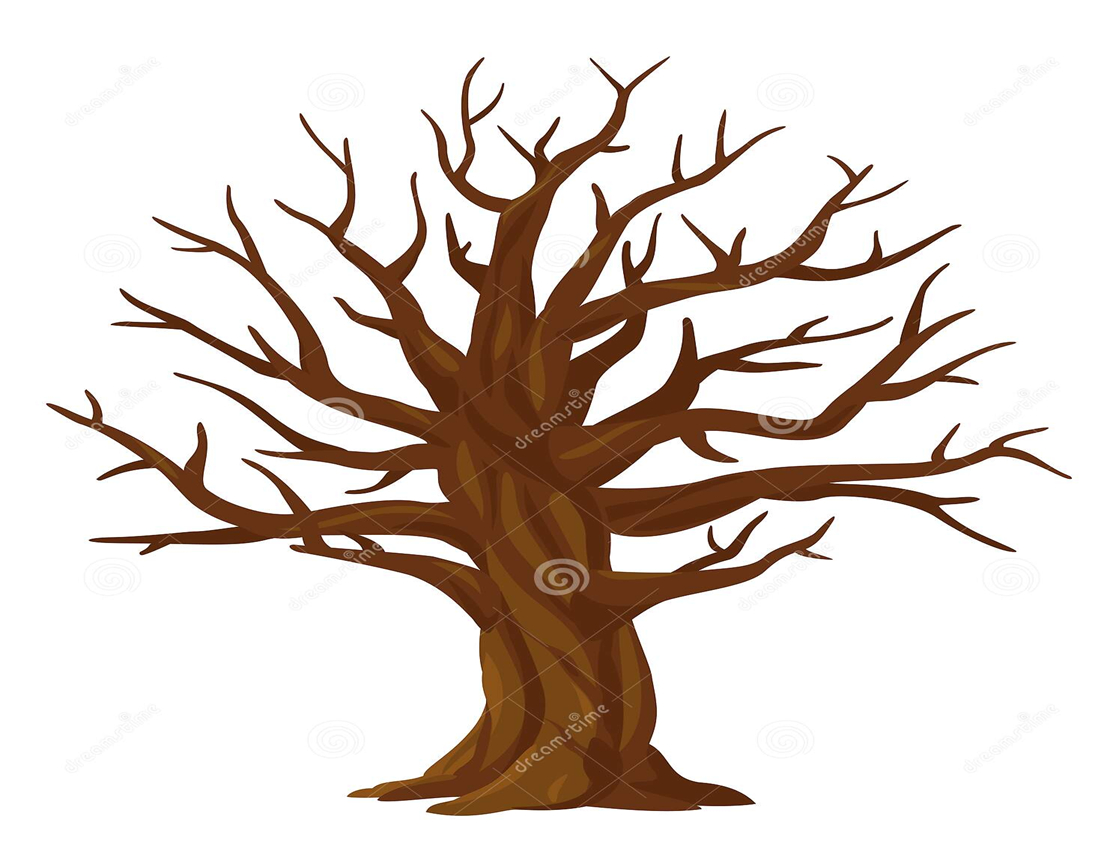 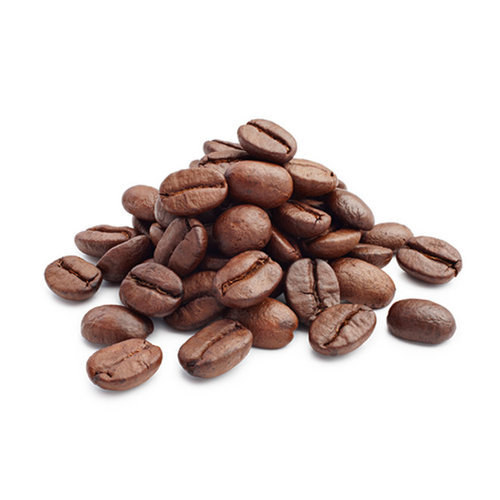 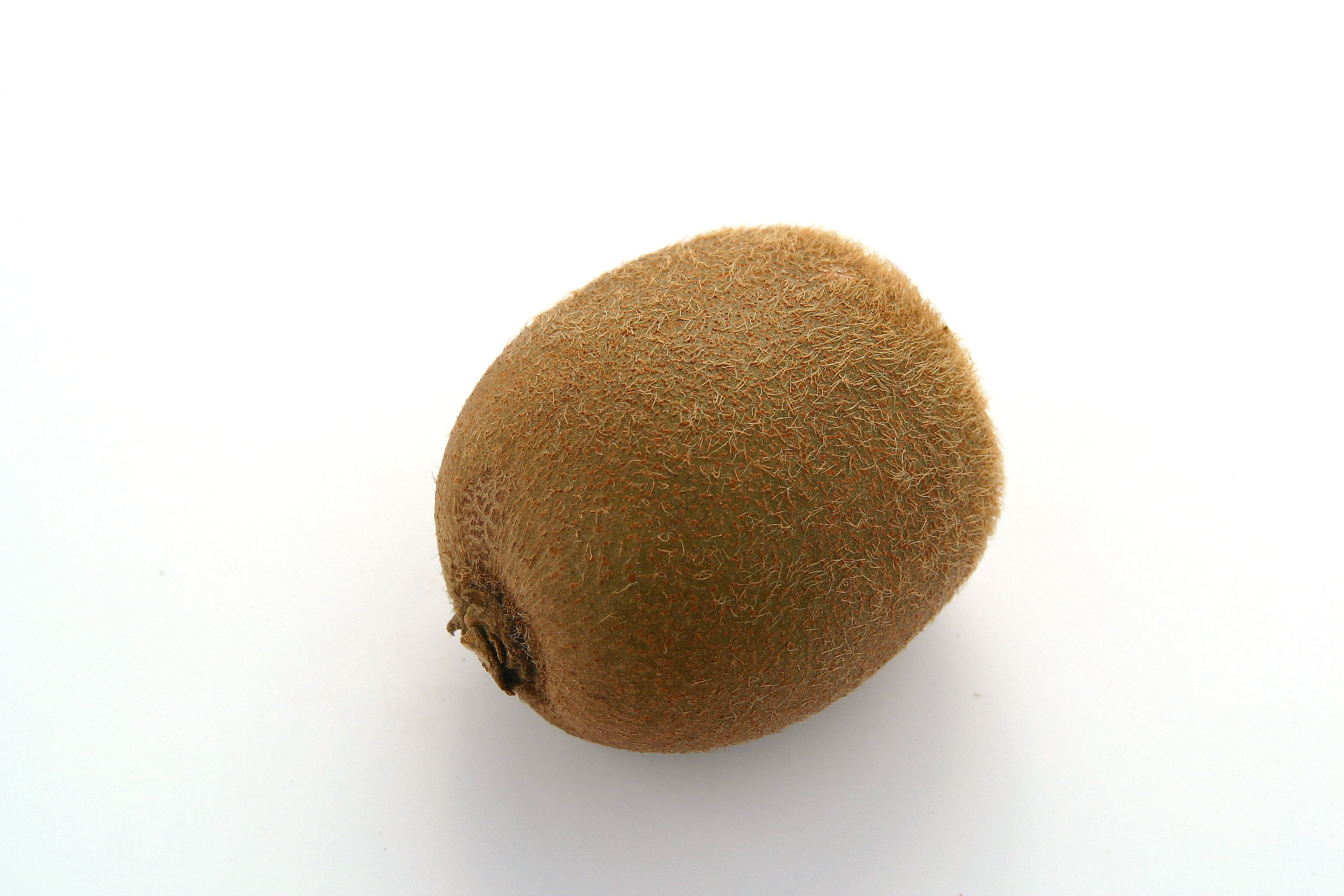 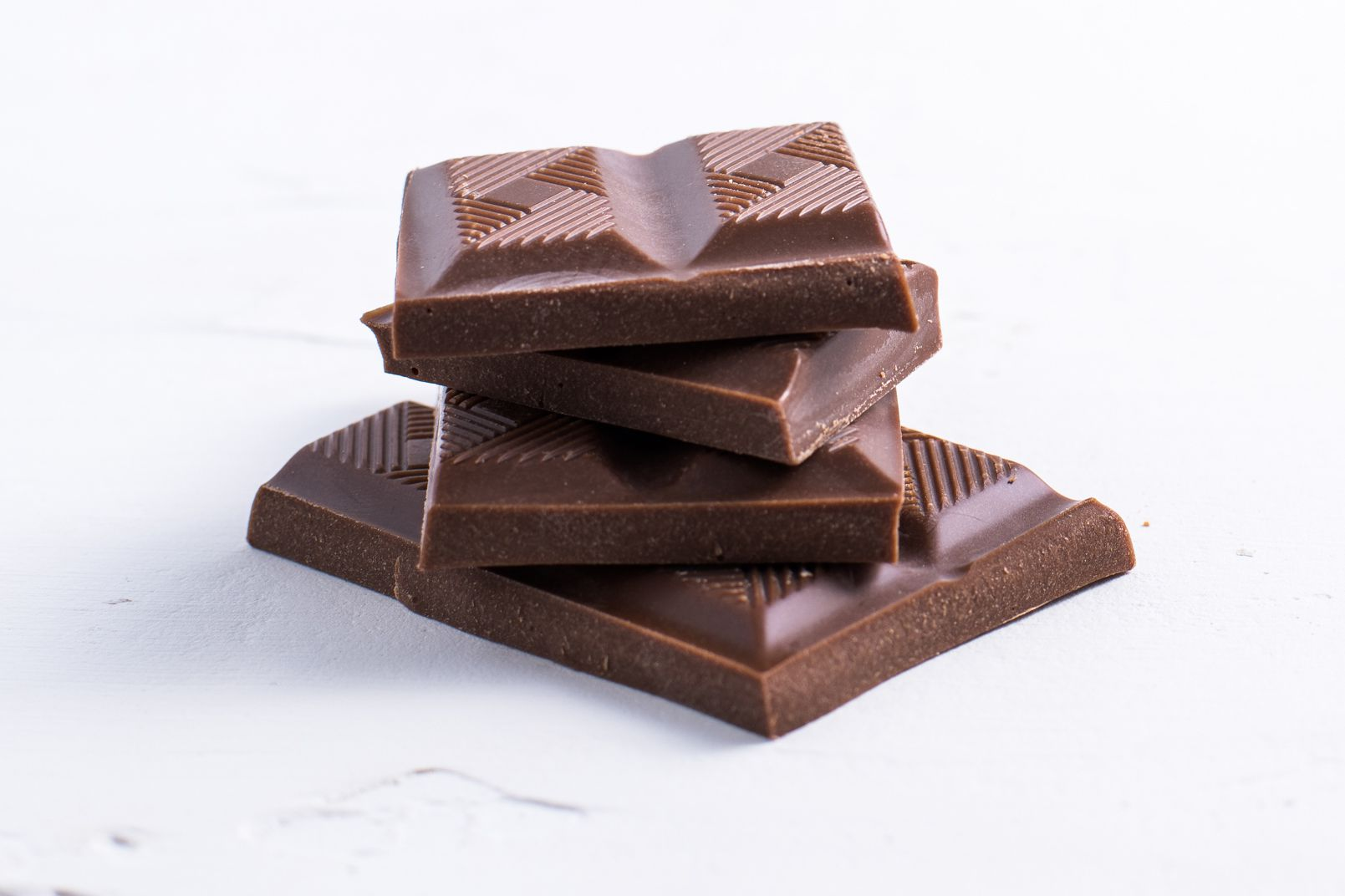 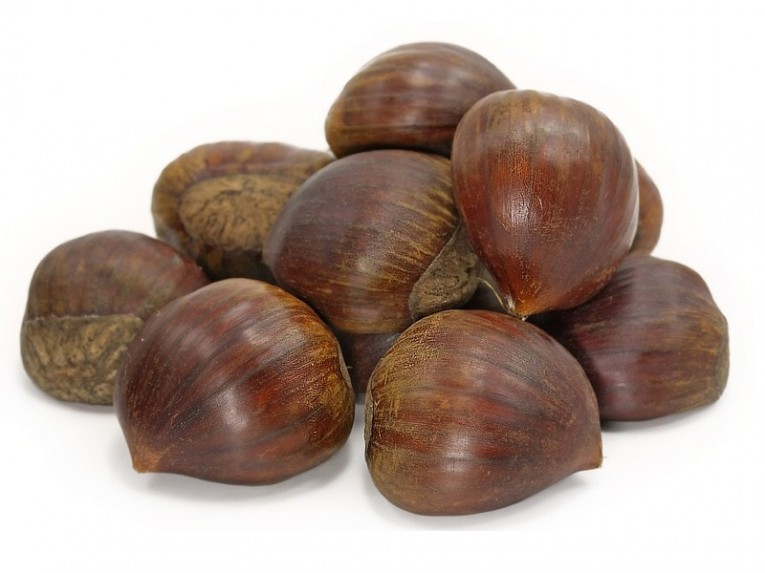 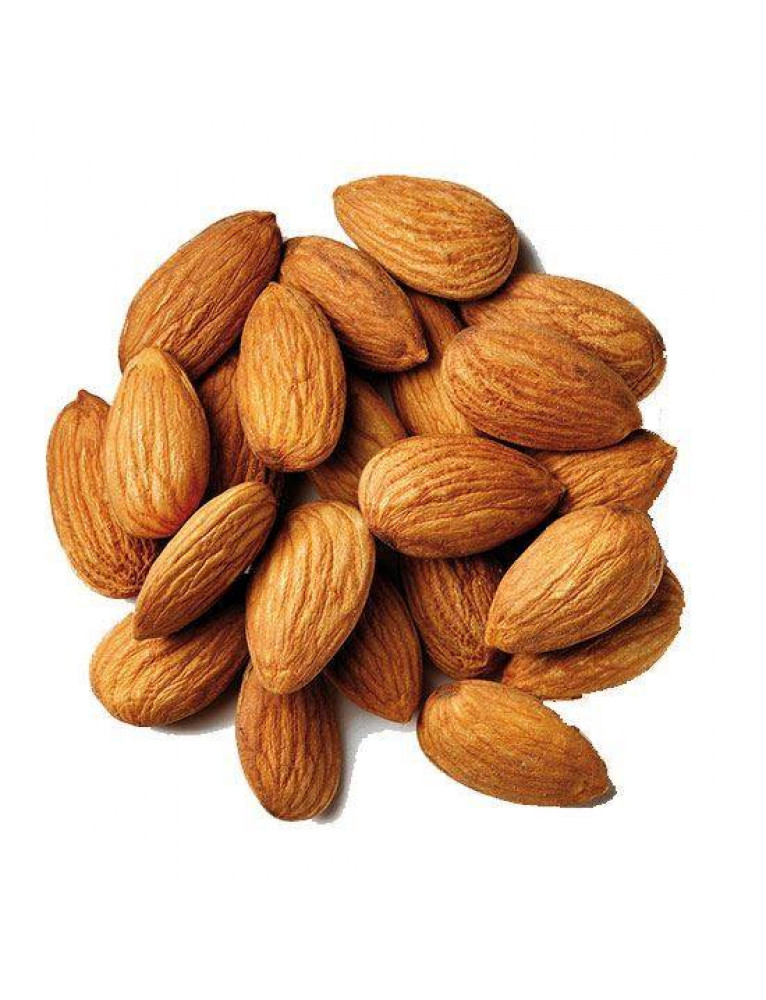 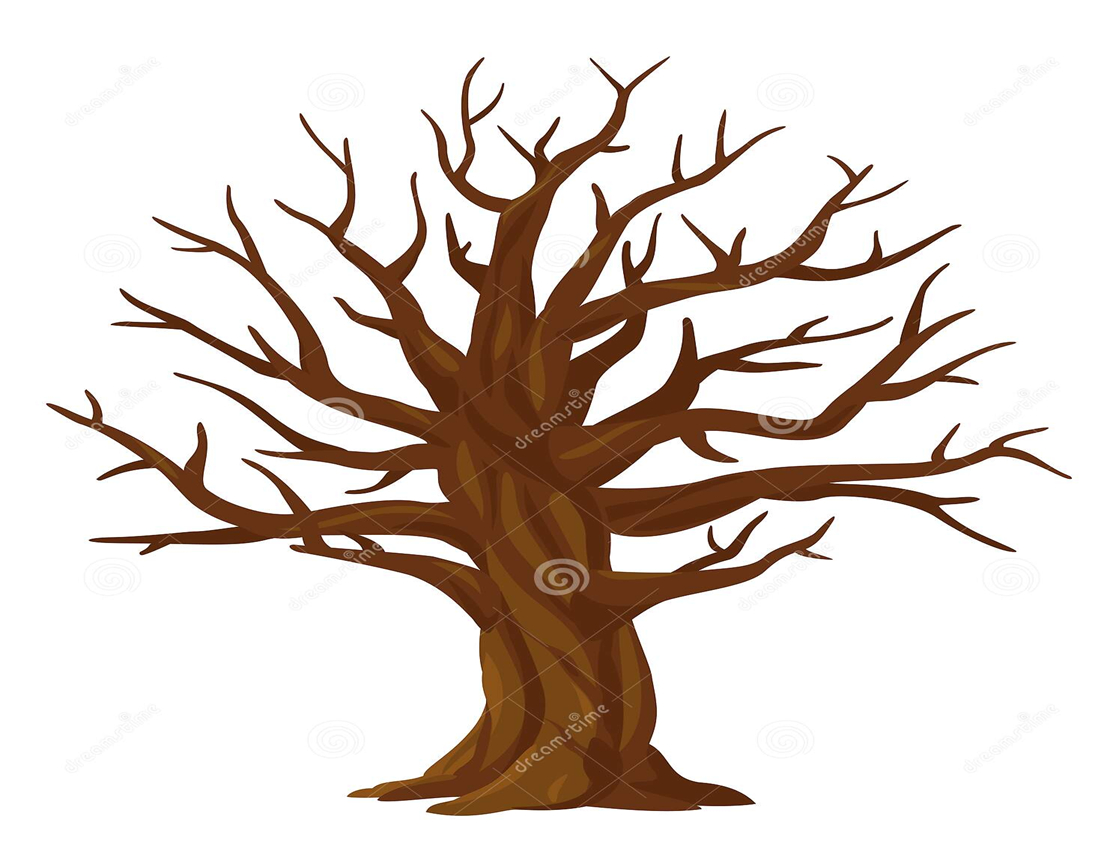 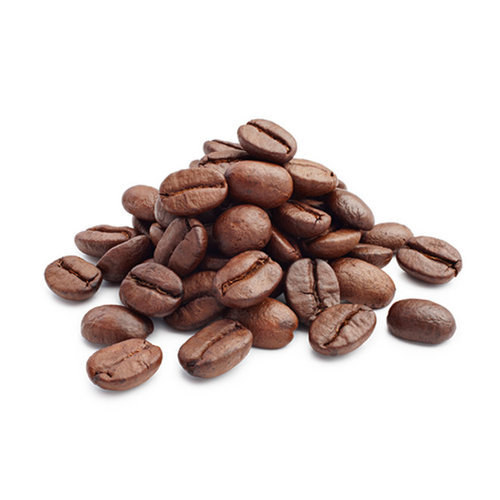 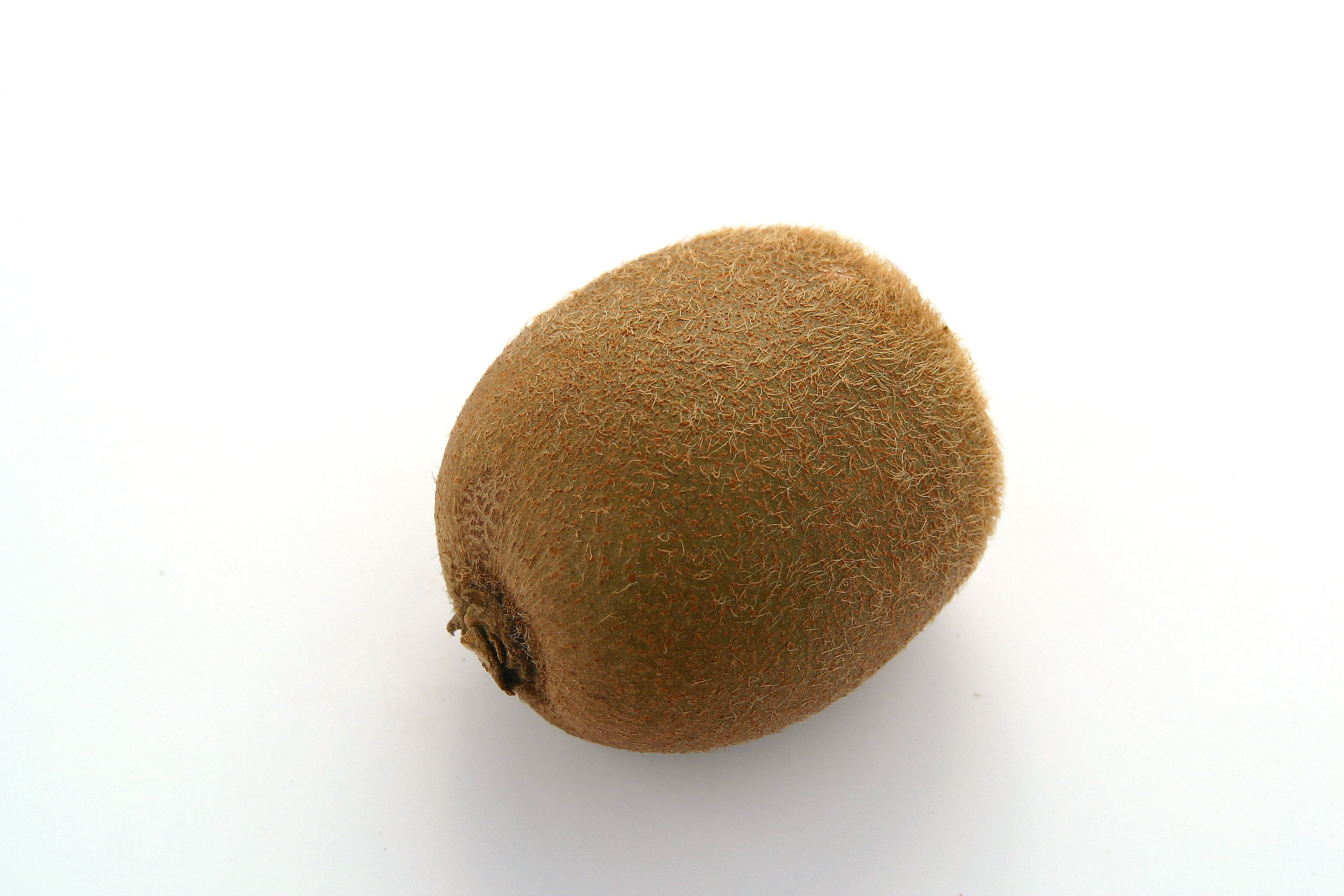 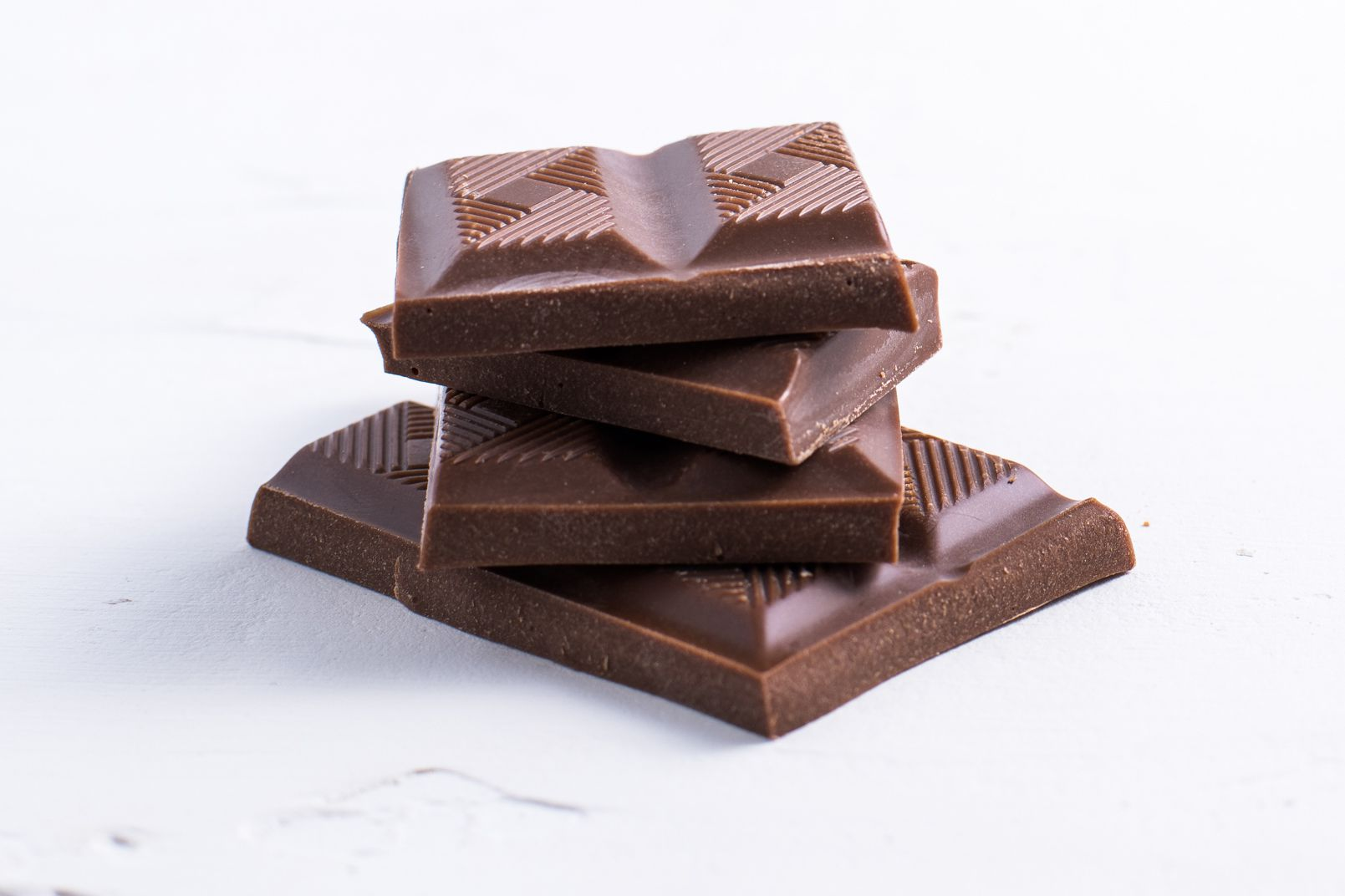 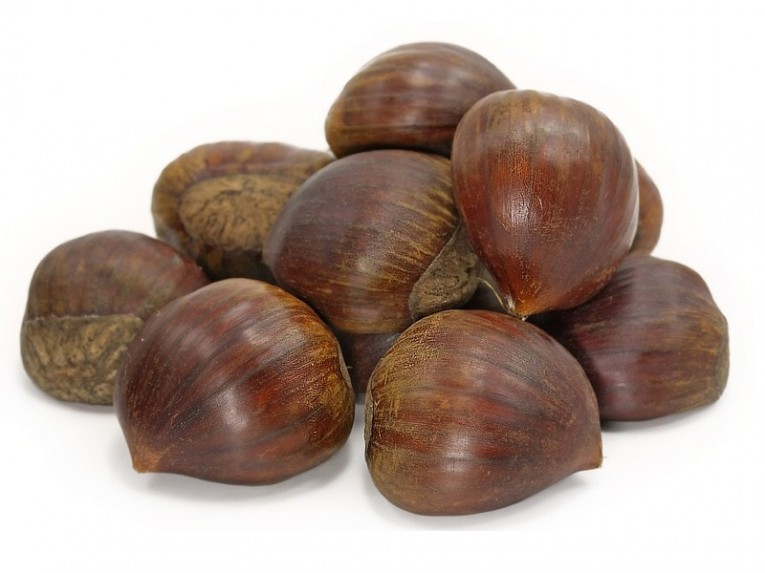 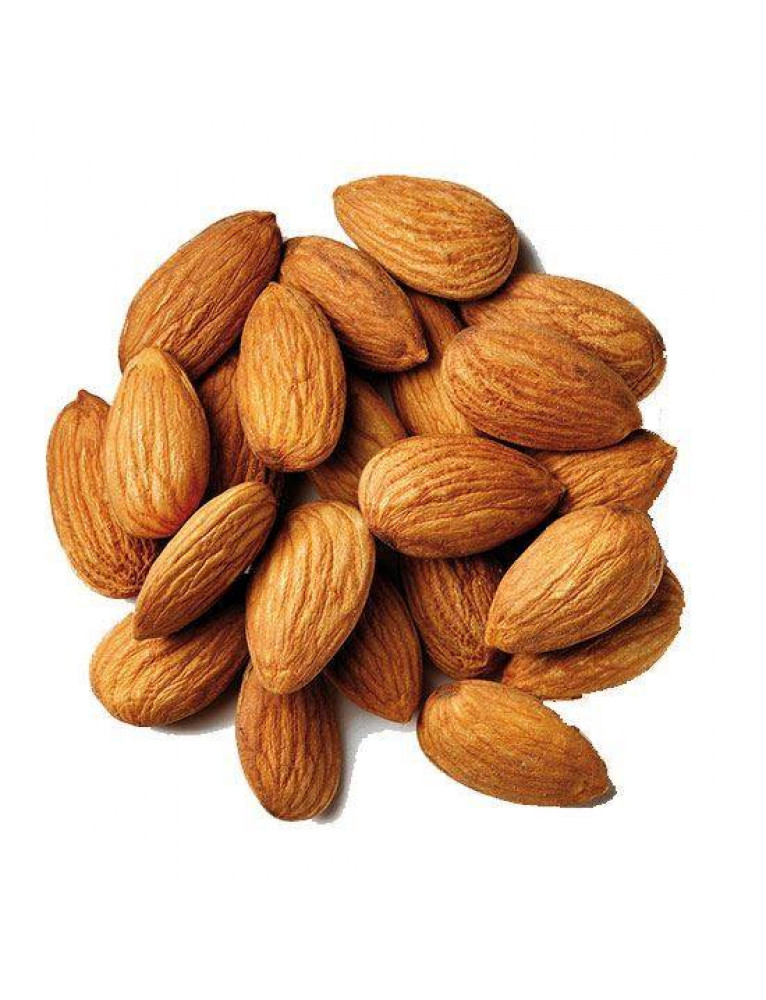 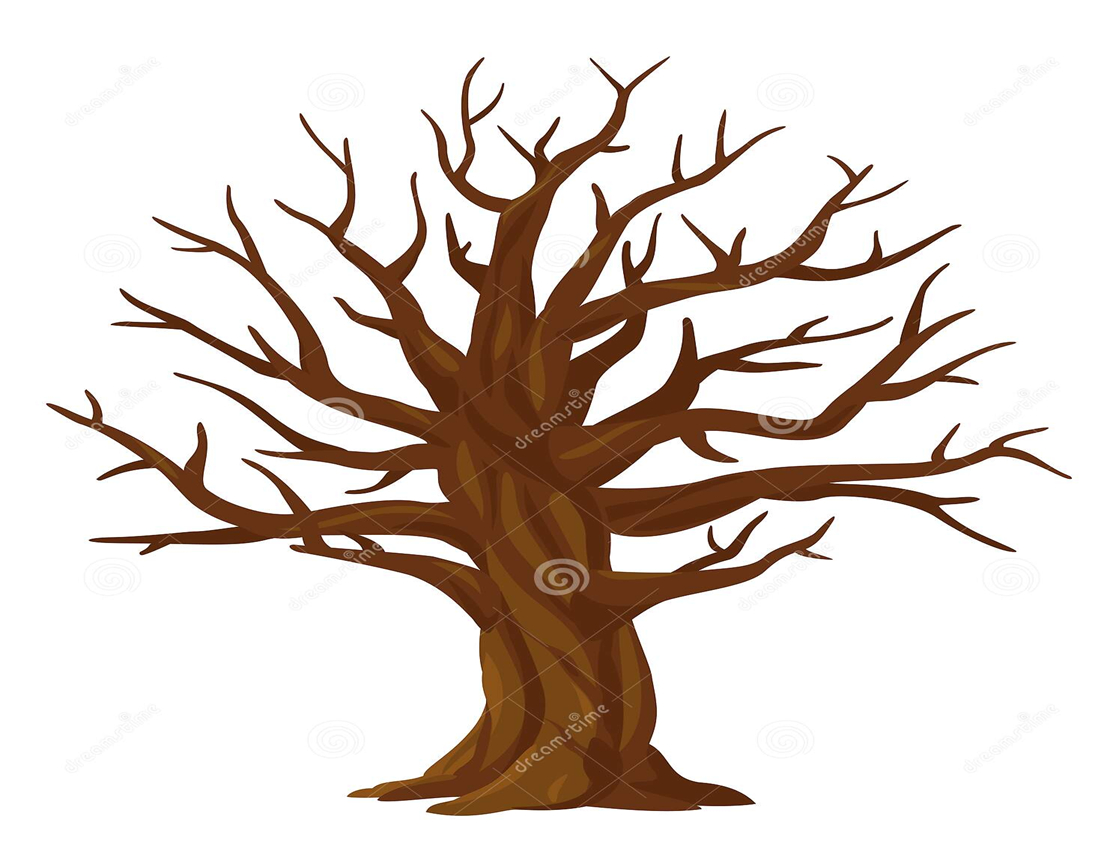 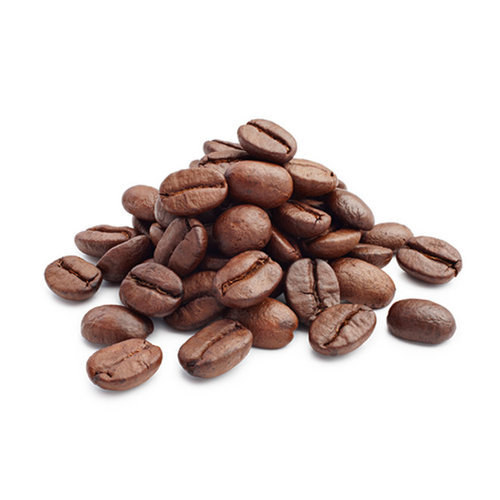 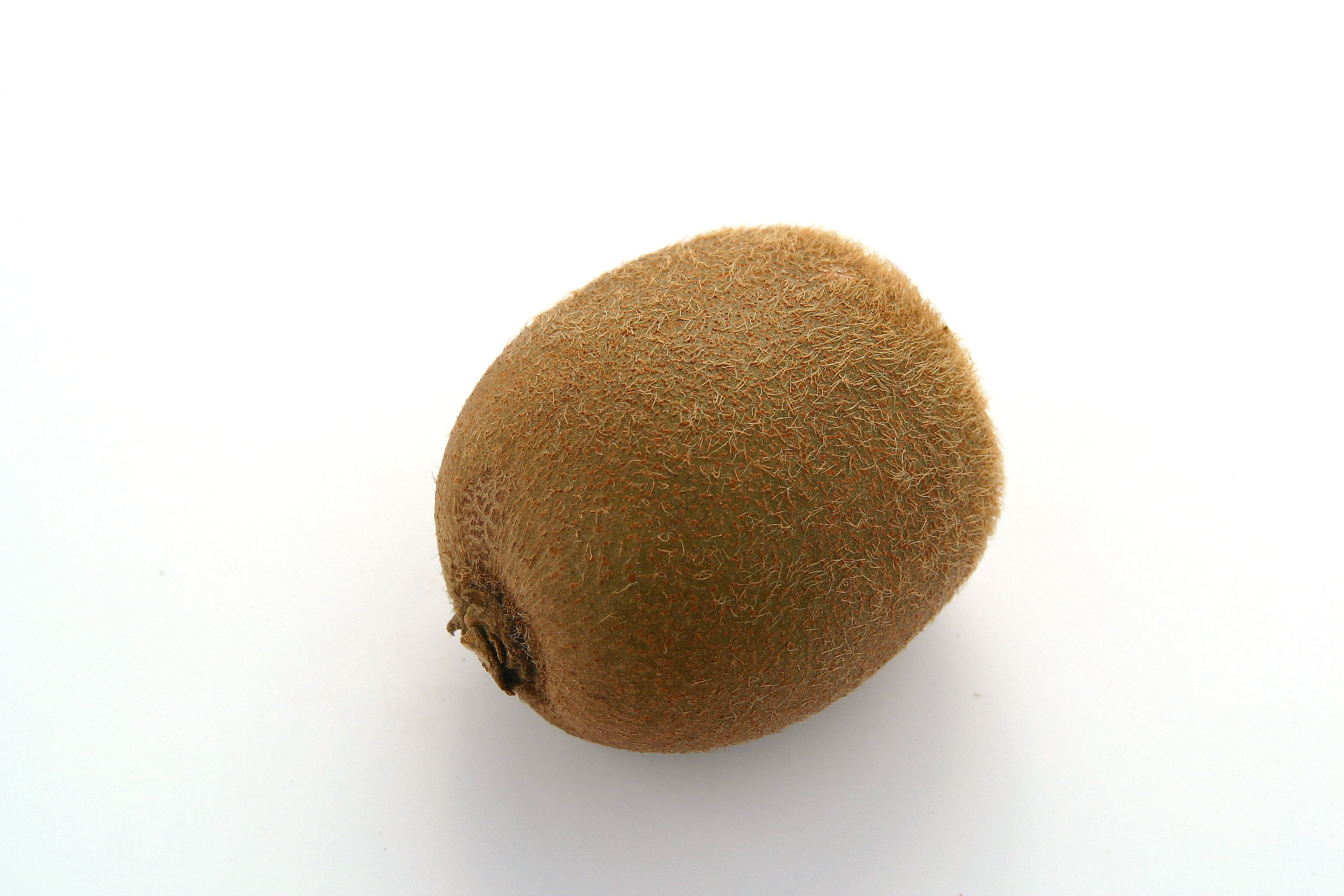